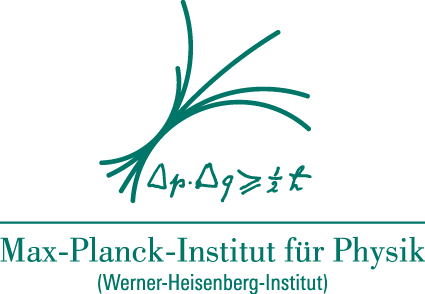 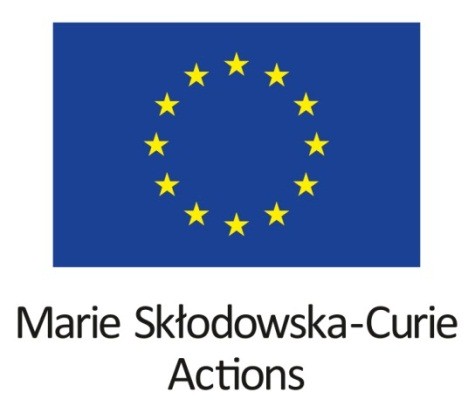 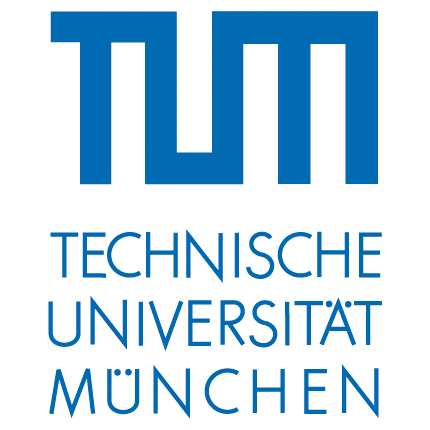 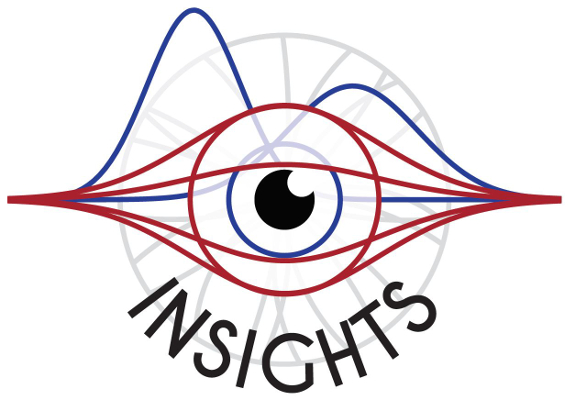 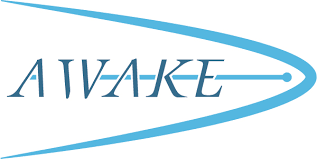 Application of Parallel MCMC Sampling for Proton Bunch Analysis in the AWAKE Experiment
Project supervisor:  Allen Caldwell
C2PAP supervisor: Jovan Mitrevski
Co-Supervisor: Oliver Schulz
Student:  Vasyl Hafych
August 13, 2019
Outline of the Presentation
Statistical analysis 
Bayesian model
Noise & resolution effects
Serial MCMC sampling
Simulated events 
Simulation results
Parallel MCMC sampling
Likelihood parallelization 
Parameter space partitioning 
AHMI algorithm 
Preliminary results
13.08.2019
Application of Parallel MCMC Sampling for Proton Bunch Analysis in the AWAKE Experiment
3
Outline of the Presentation
Statistical analysis 
Bayesian model
Noise & resolution effects
Serial MCMC sampling
Simulated events 
Simulation results
Parallel MCMC sampling
Likelihood parallelization 
Parameter space partitioning 
AHMI algorithm 
Preliminary results
13.08.2019
Application of Parallel MCMC Sampling for Proton Bunch Analysis in the AWAKE Experiment
4
Experimental Setup & Measurements
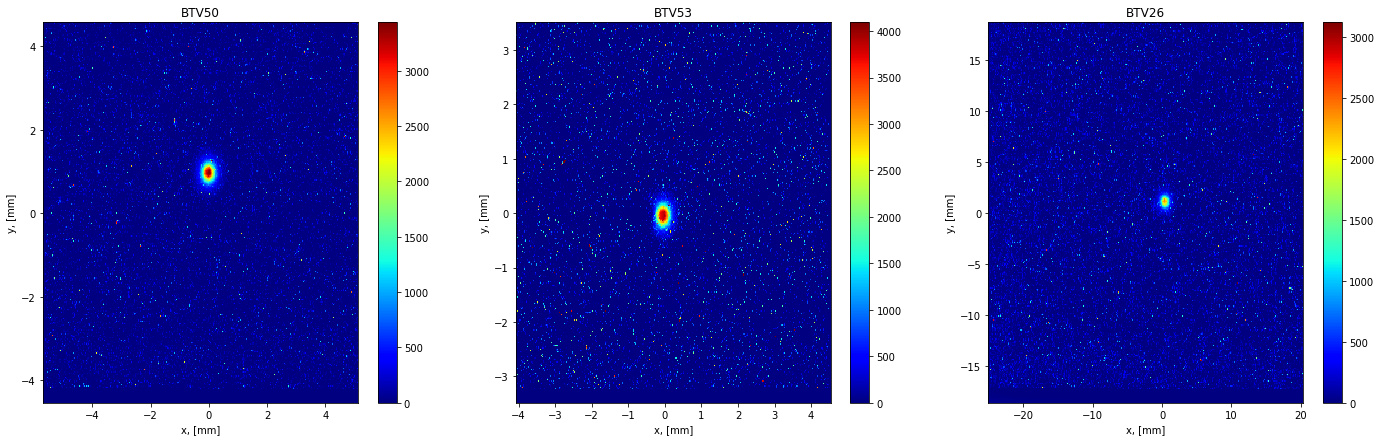 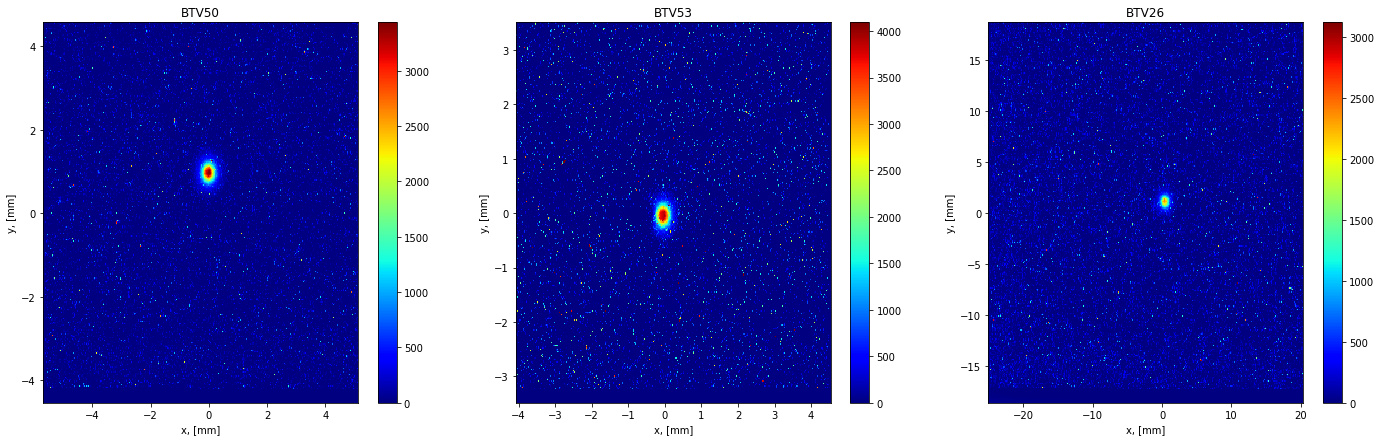 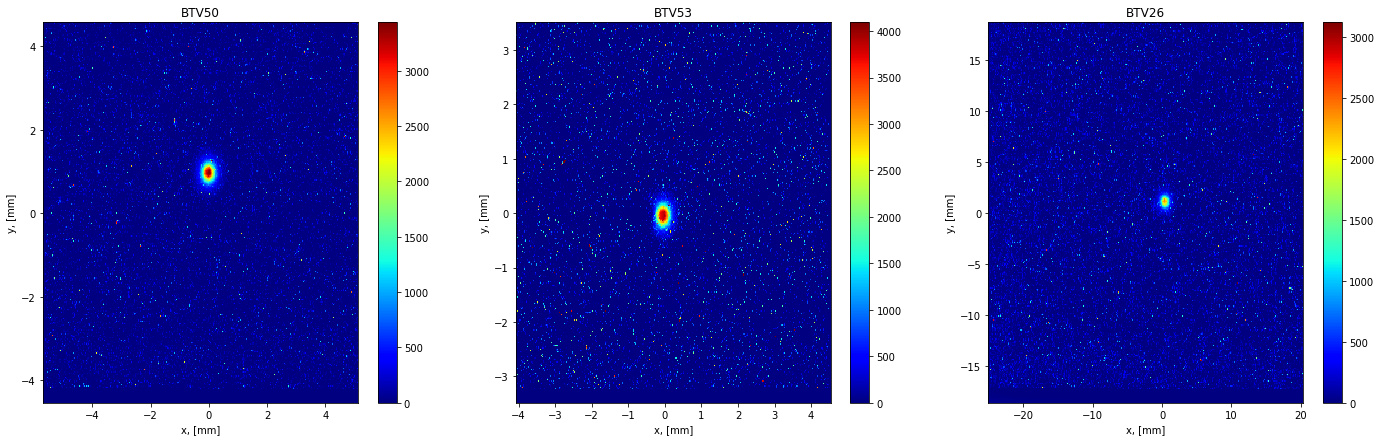 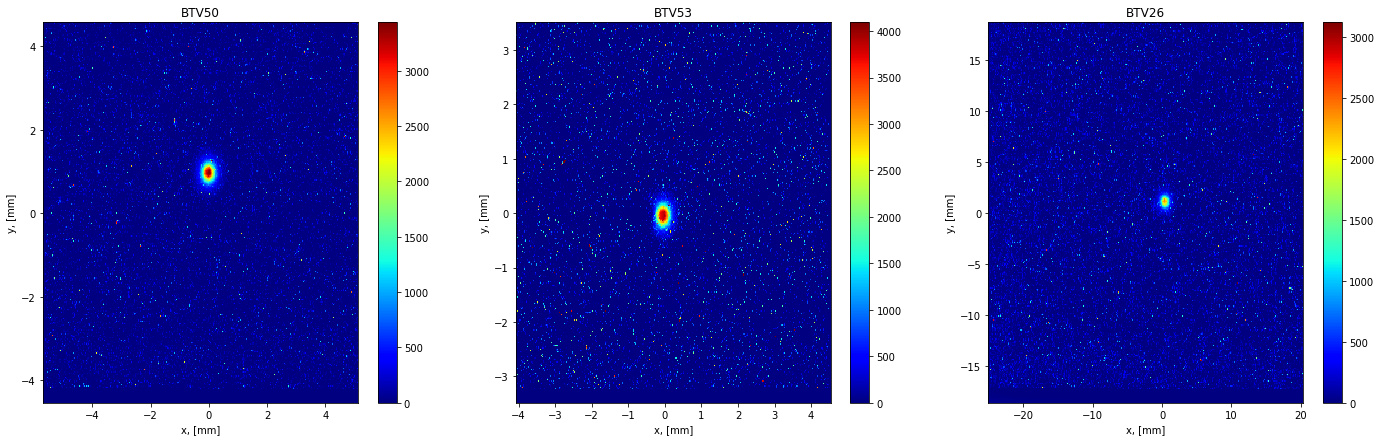 Optical transition radiation (OTR) light produced by protons crossing the OTR screen has been measured by using 4 SSD cameras: 

BTV50 (3 m upstream).
BTV53 (1.5 m upstream).
BTV26 (2 m downstream).
IS2  (10 m downstream).
OTR screens
Rubidium vapor source
BEAMLINE
BTV26
IS2
BTV50
BTV53
13.08.2019
Application of Parallel MCMC Sampling for Proton Bunch Analysis in the AWAKE Experiment
5
Experimental Setup & Measurements
Example of the data that has been collected
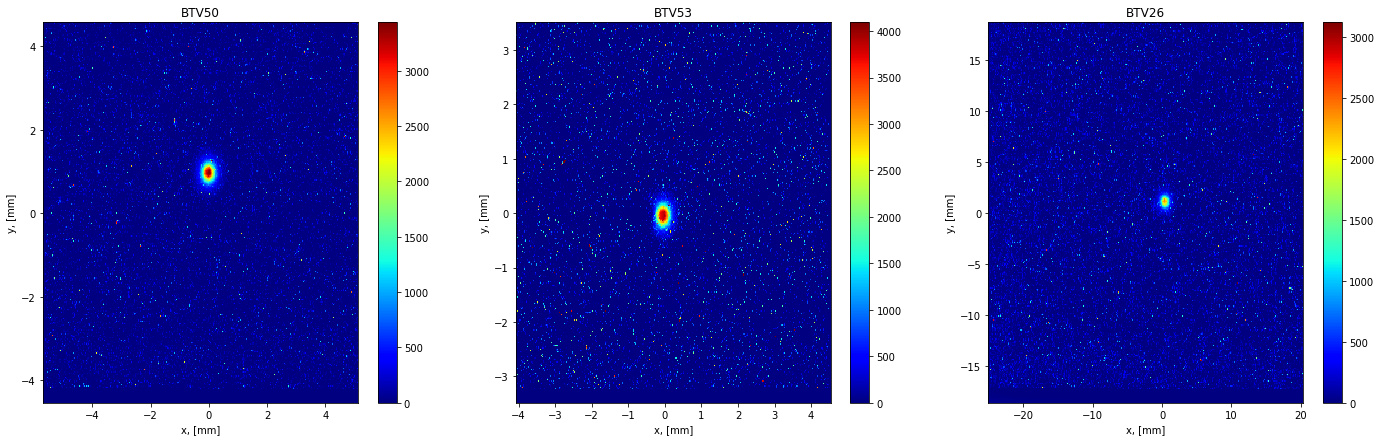 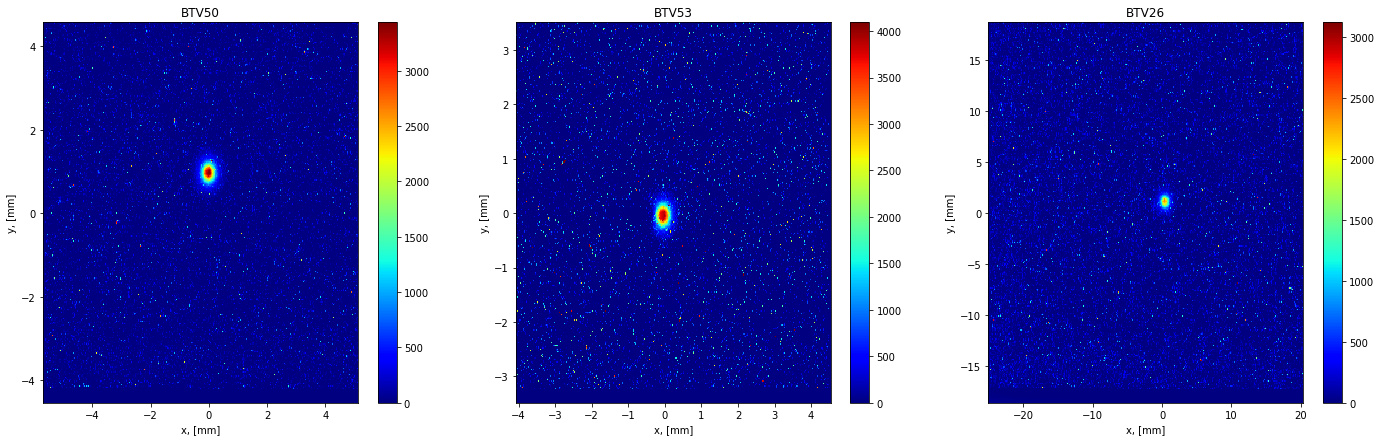 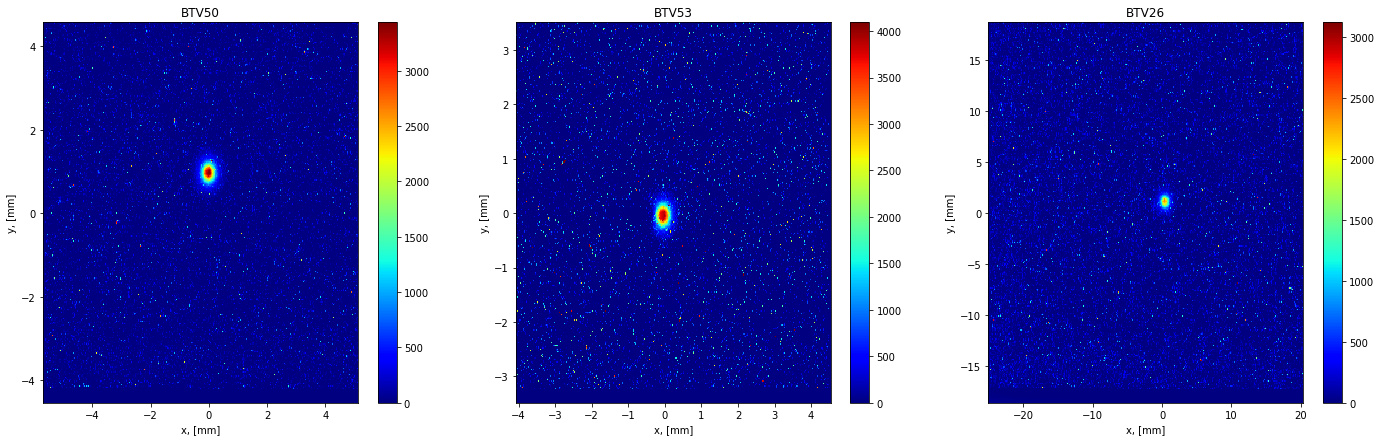 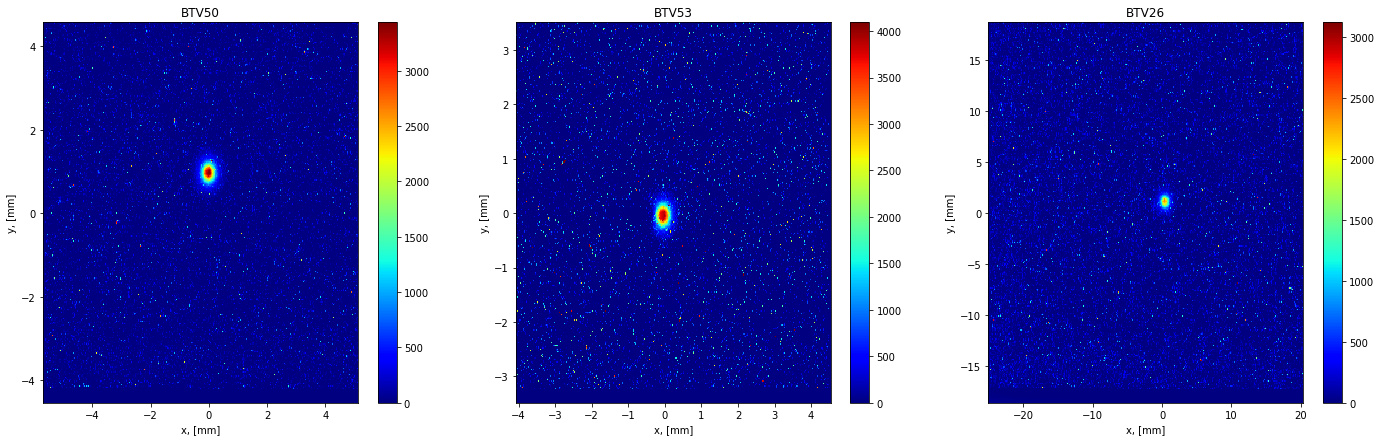 1 event = 1 proton bunch extraction = 4 images from cameras
~ 7 hours of measurements, 800 events
13.08.2019
Application of Parallel MCMC Sampling for Proton Bunch Analysis in the AWAKE Experiment
6
Statistical Analysis
Likelihood Function, needs modelling!
13.08.2019
Application of Parallel MCMC Sampling for Proton Bunch Analysis in the AWAKE Experiment
7
Particle Propagation Model
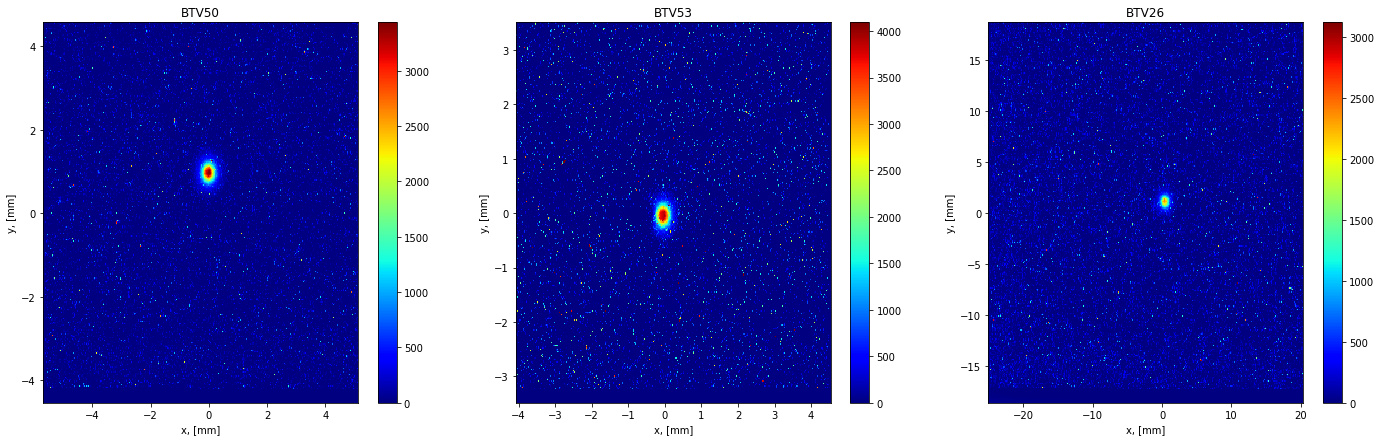 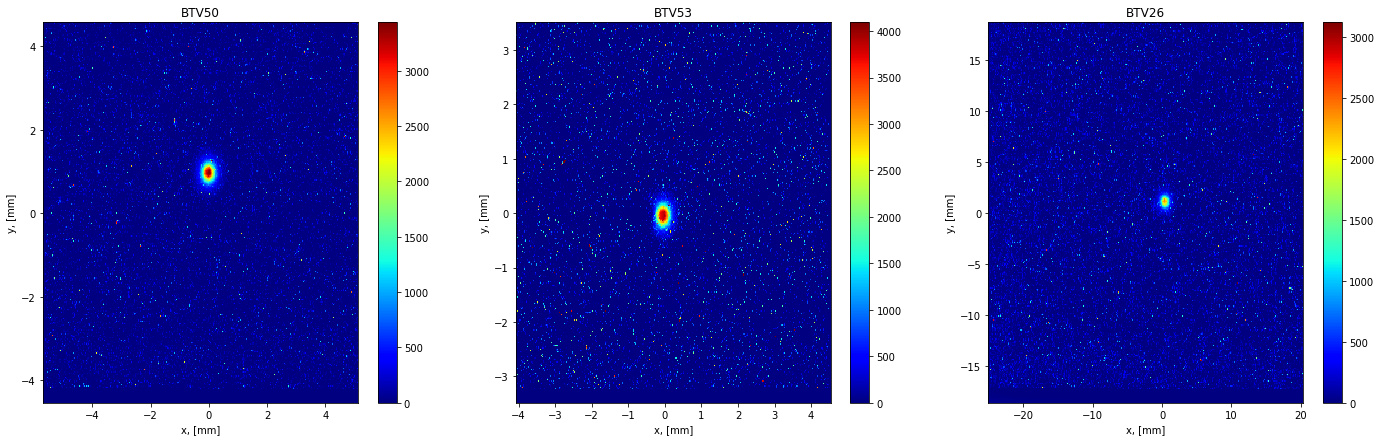 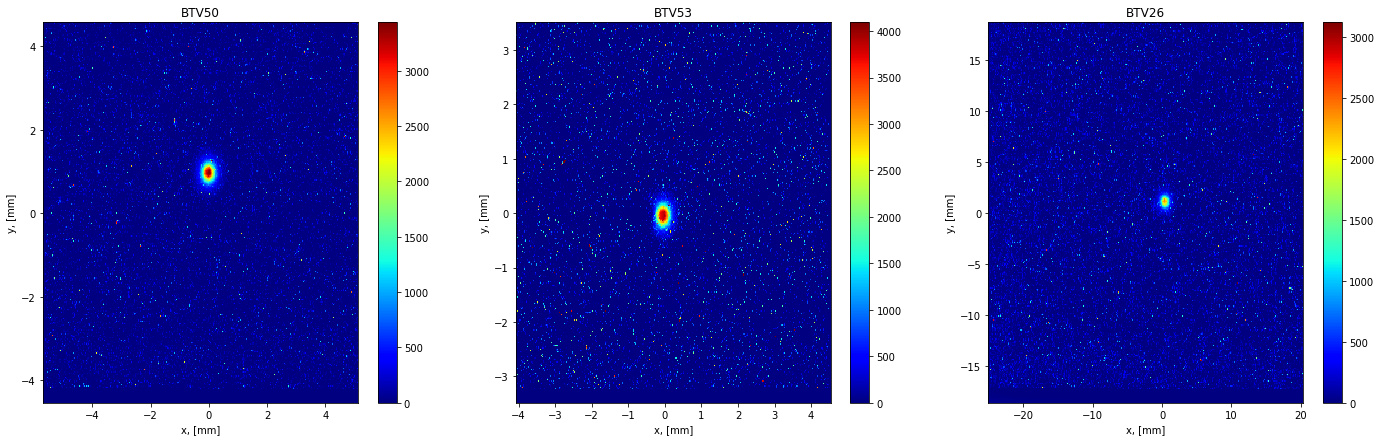 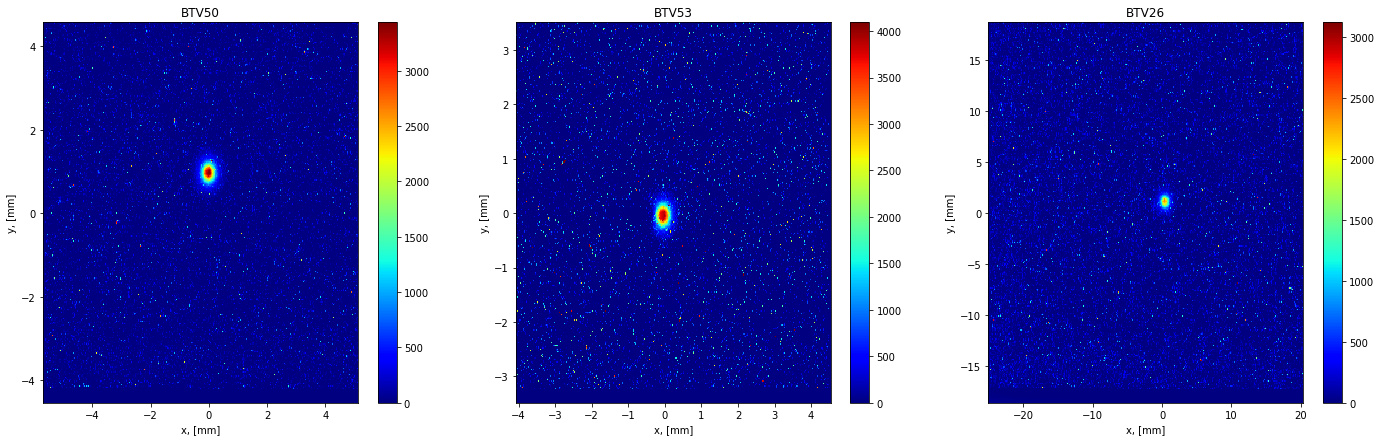 DATA
p+
BEAMLINE
S, [m]
BTV26
IS2
BTV50
BTV53
13.08.2019
Application of Parallel MCMC Sampling for Proton Bunch Analysis in the AWAKE Experiment
8
Particle Propagation Model
Physical parameters:
Nuisance parameters (alignments)
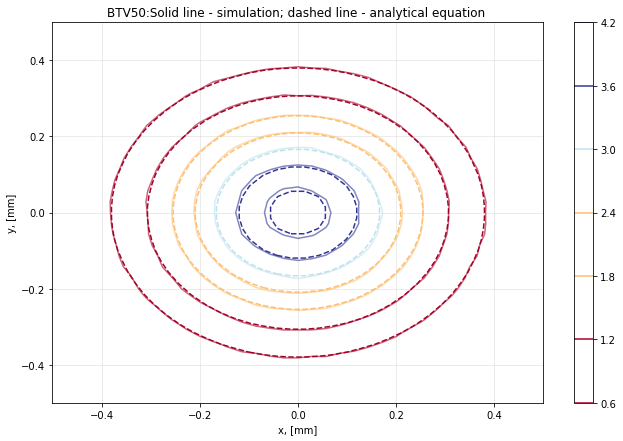 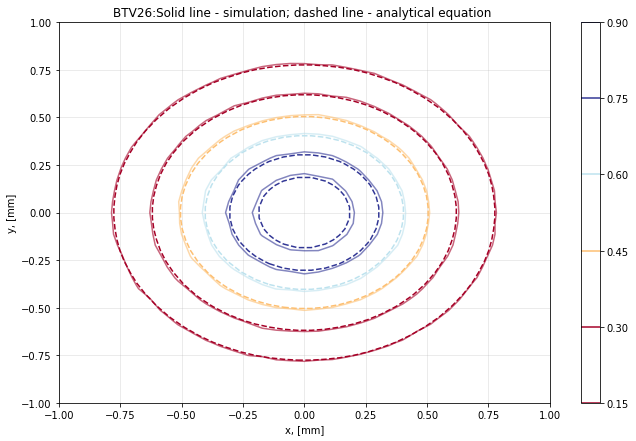 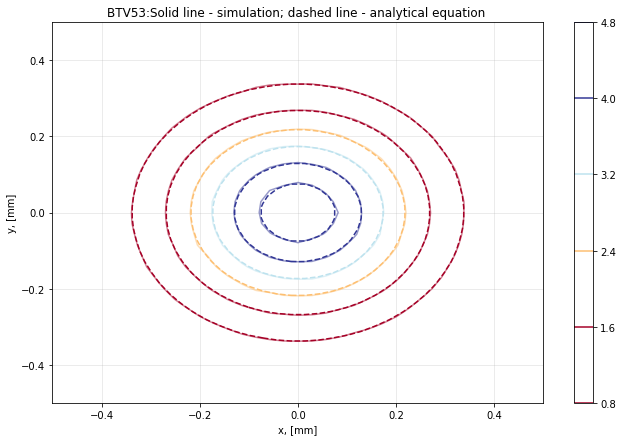 13.08.2019
Application of Parallel MCMC Sampling for Proton Bunch Analysis in the AWAKE Experiment
9
Preliminary analysis
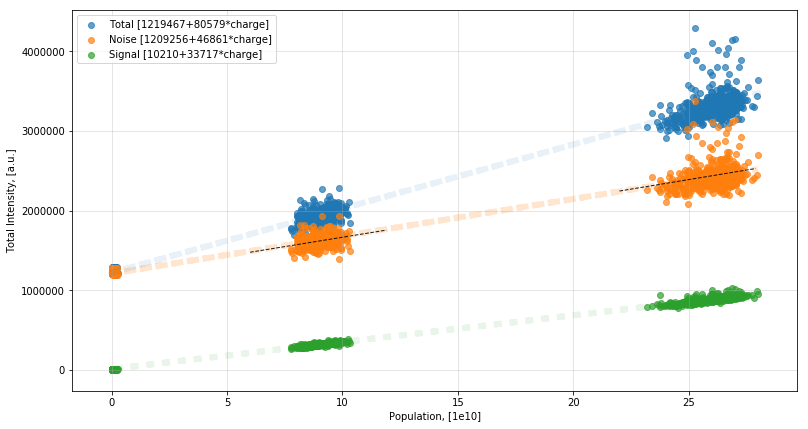 13.08.2019
Application of Parallel MCMC Sampling for Proton Bunch Analysis in the AWAKE Experiment
10
Noise Distribution
Noise distribution for a single pixel of the BTV50
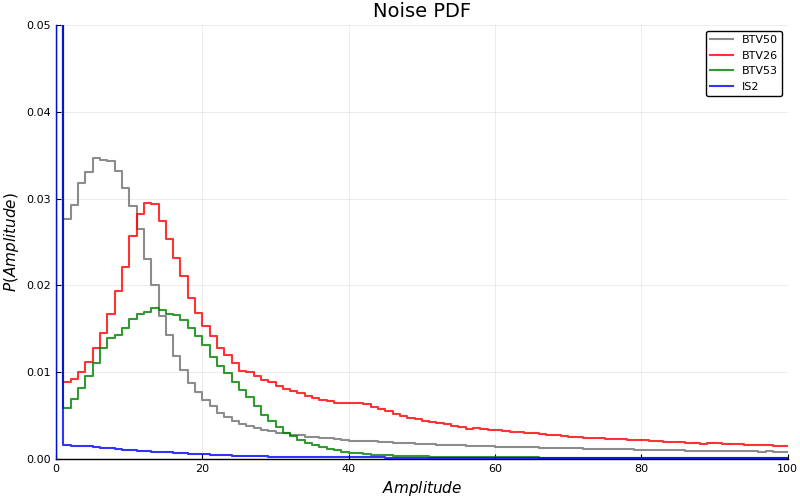 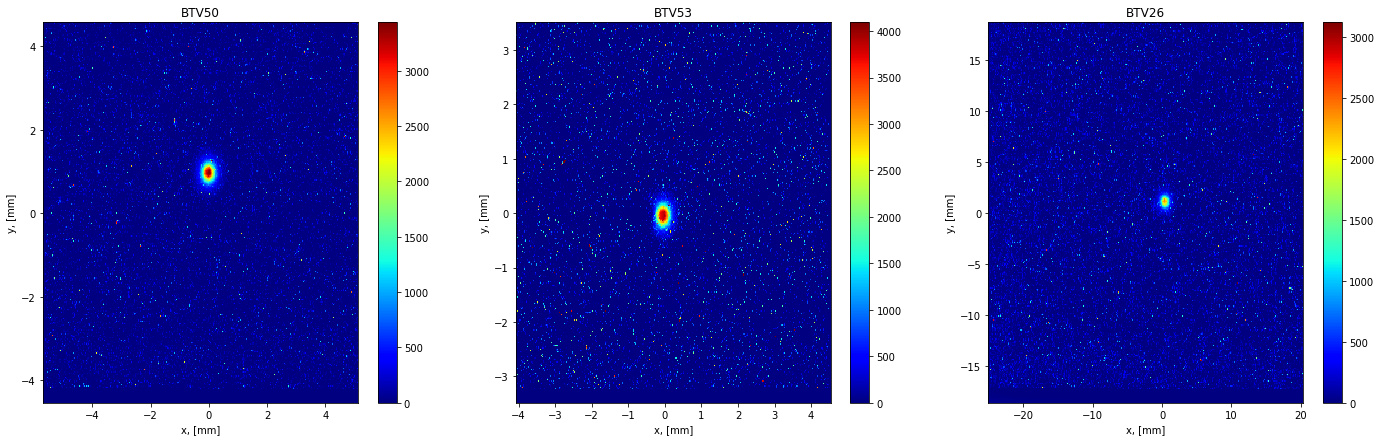 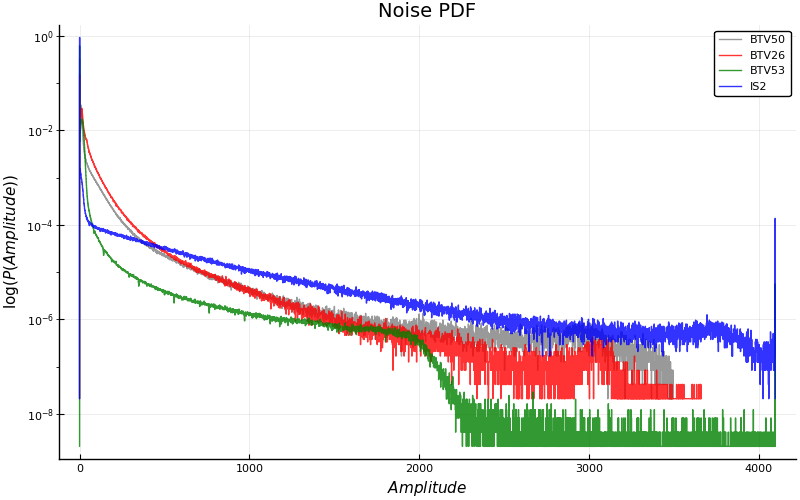 13.08.2019
Application of Parallel MCMC Sampling for Proton Bunch Analysis in the AWAKE Experiment
11
Resolution Function
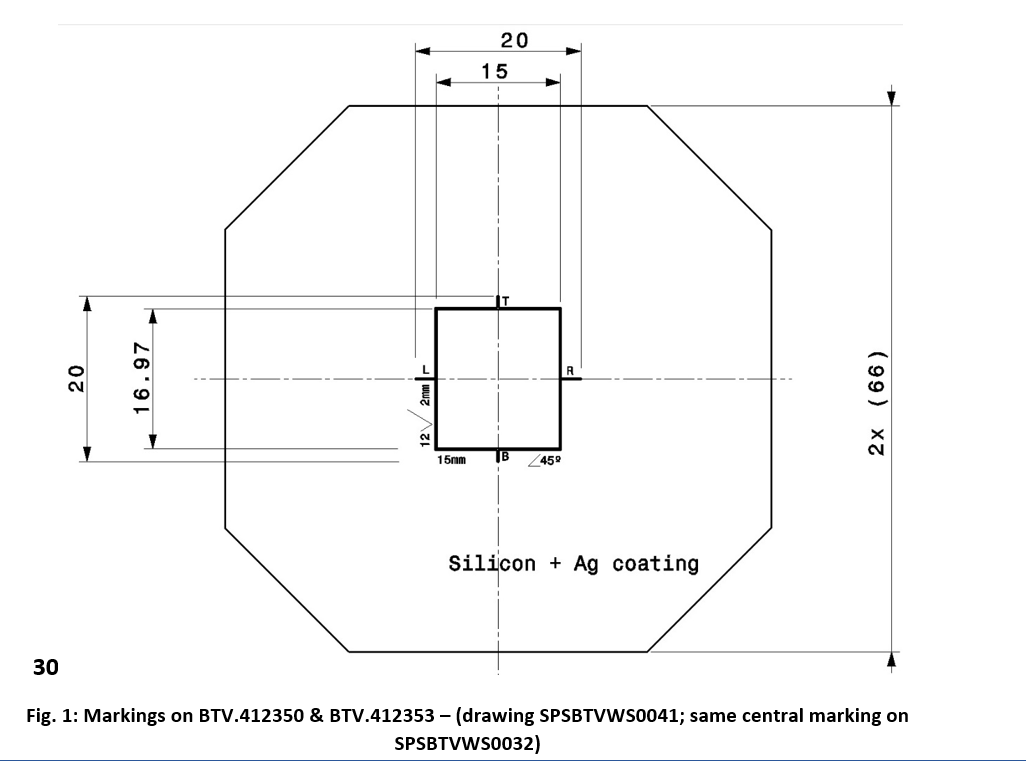 A task to be solved
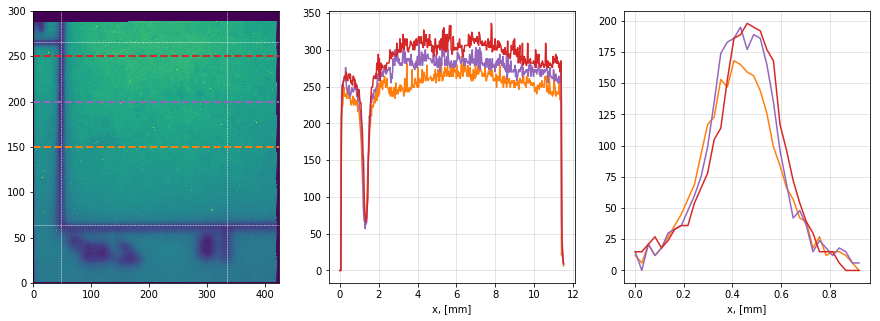 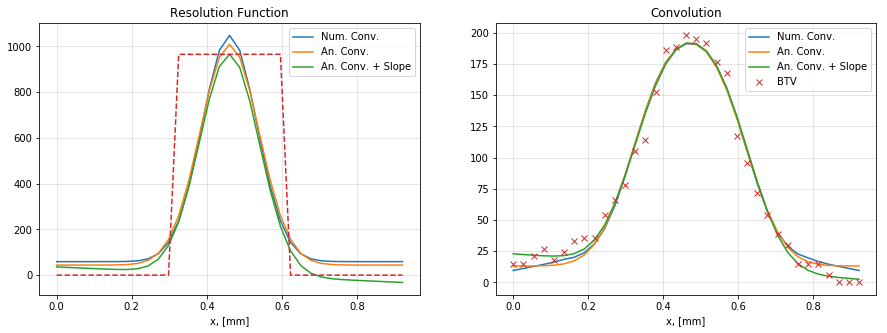 13.08.2019
Application of Parallel MCMC Sampling for Proton Bunch Analysis in the AWAKE Experiment
12
Likelihood Function
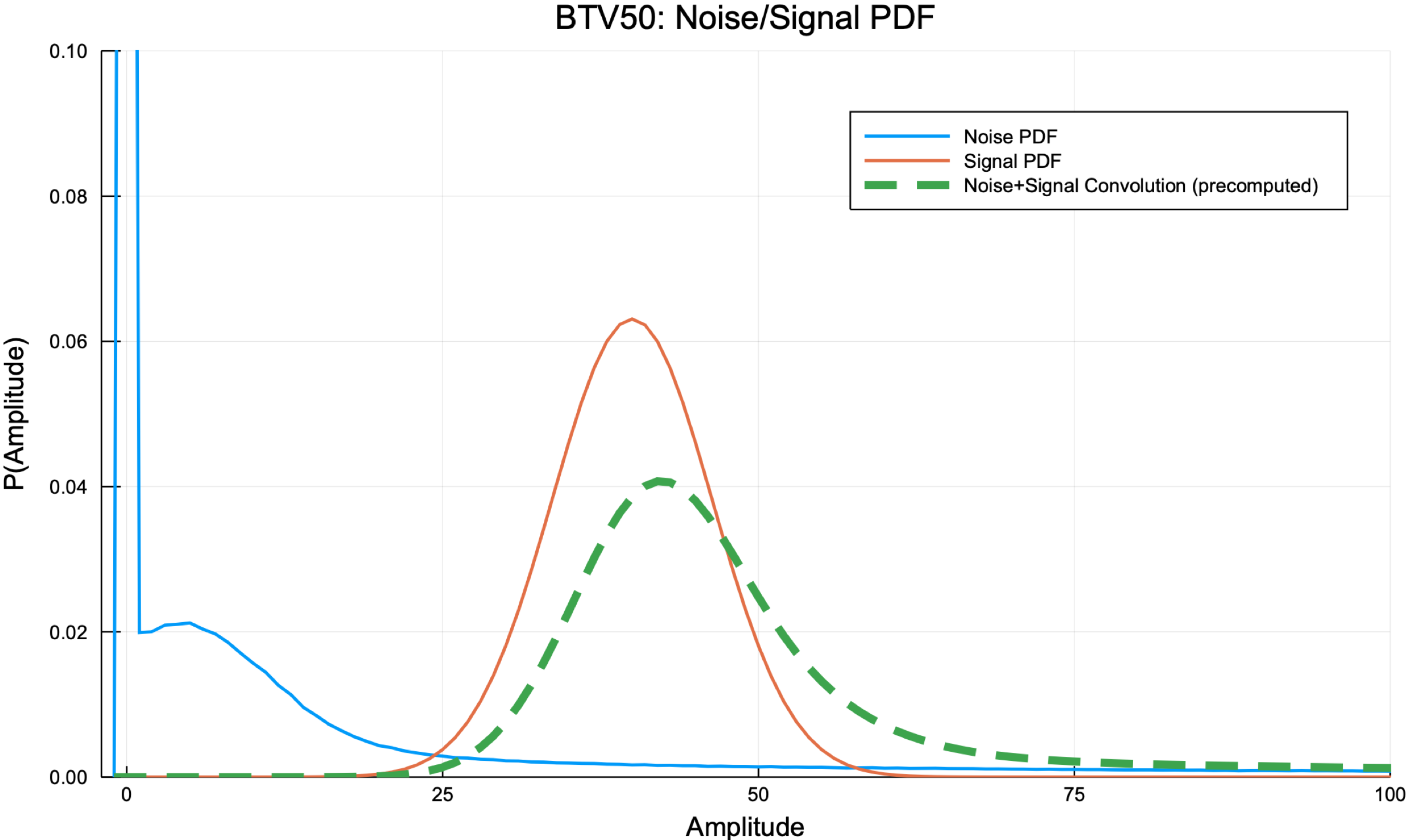 The likelihood function should return:
13.08.2019
Application of Parallel MCMC Sampling for Proton Bunch Analysis in the AWAKE Experiment
13
Outline of the Presentation
Statistical analysis 
Bayesian model
Noise & resolution effects
Serial MCMC sampling
Simulated events 
Simulation results
Parallel MCMC sampling
Likelihood parallelization 
Parameter space partitioning 
AHMI algorithm 
Preliminary results
13.08.2019
Application of Parallel MCMC Sampling for Proton Bunch Analysis in the AWAKE Experiment
14
Outline of the Presentation
Statistical analysis 
Bayesian model
Noise & resolution effects
Serial MCMC sampling
Simulated events 
Simulation results
Parallel MCMC sampling
Likelihood parallelization 
Parameter space partitioning 
AHMI algorithm 
Preliminary results
13.08.2019
Application of Parallel MCMC Sampling for Proton Bunch Analysis in the AWAKE Experiment
15
Simulated Events
Experimental data
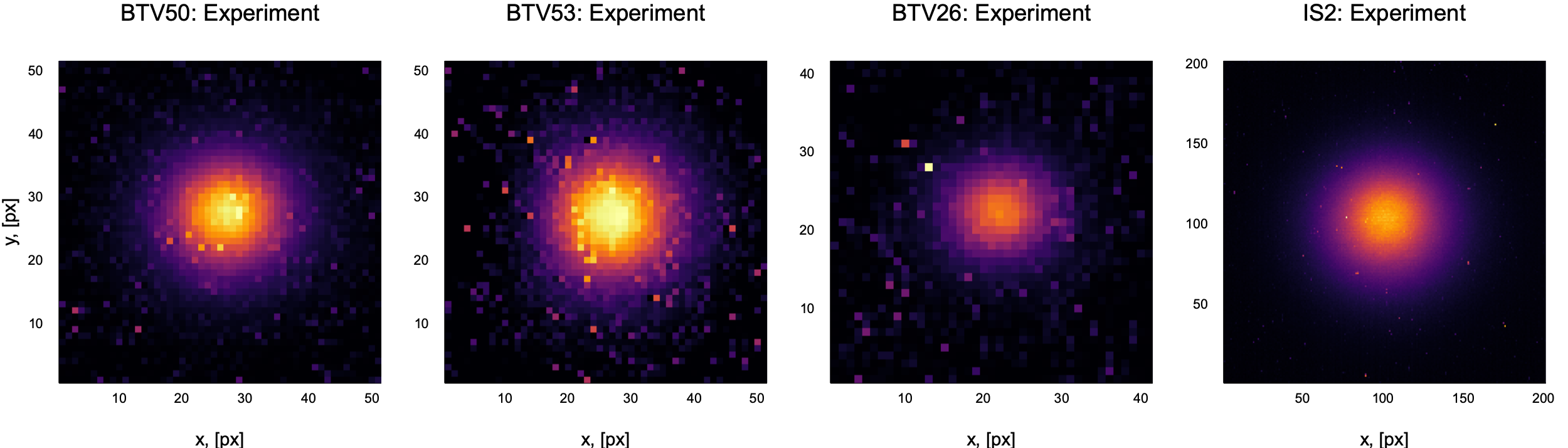 Let us generate a “fake” data with known parameters to test if MCMC is capable to reconstruct them. To do so, we need: 

Determine contours of the probability distribution of protons at each screen. 
Convert contours of the probability distribution into light intensity at each pixel. 
 Add resolution effects.
Add noise effects.
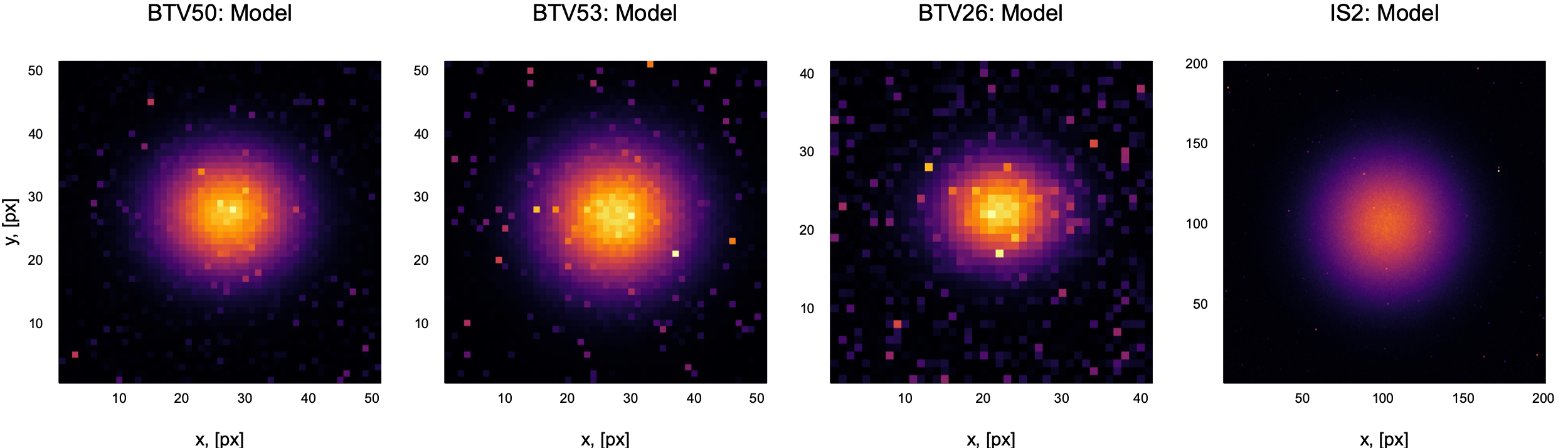 Simulated Event
13.08.2019
Application of Parallel MCMC Sampling for Proton Bunch Analysis in the AWAKE Experiment
16
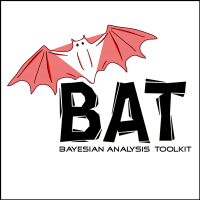 MCMC Analysis
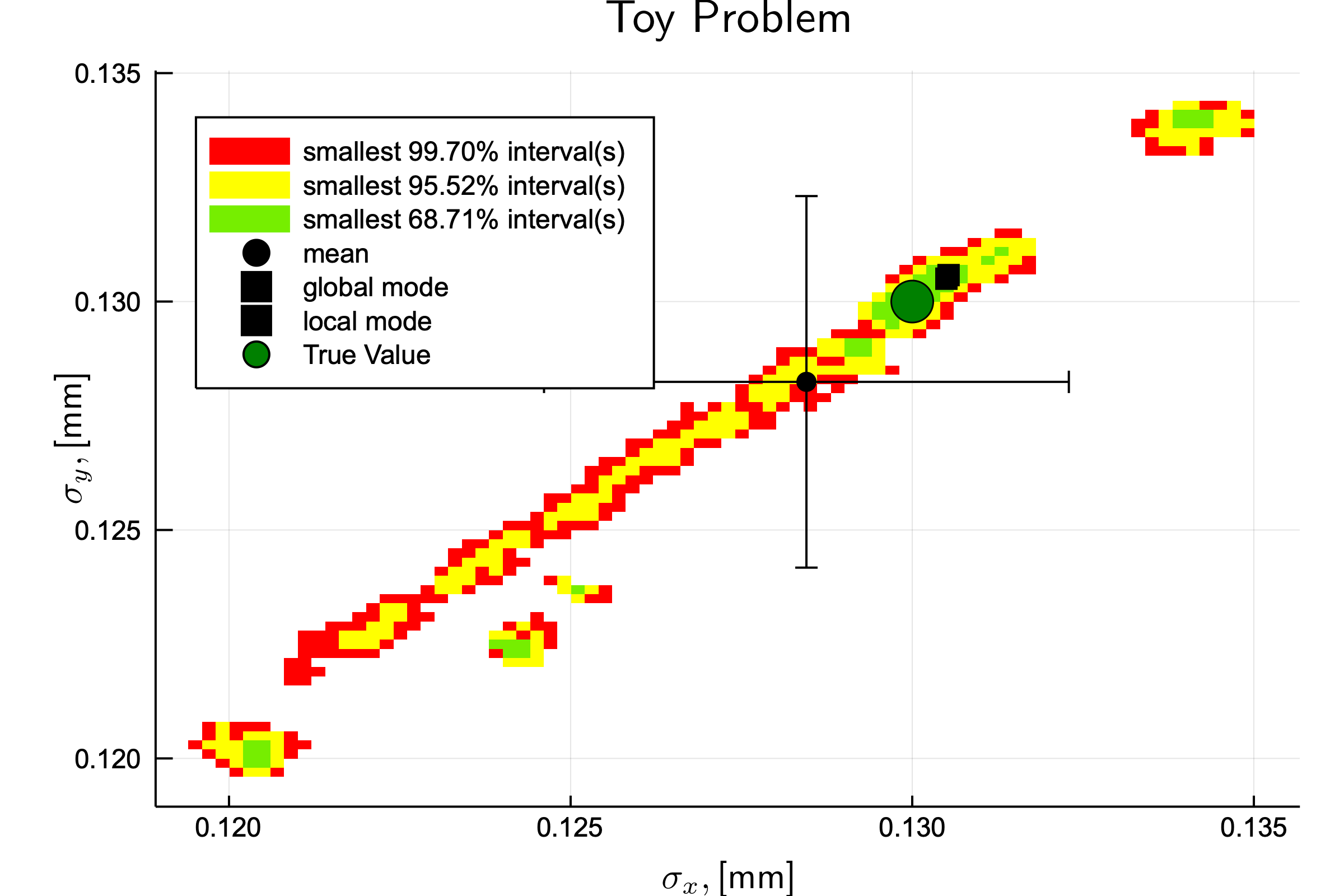 MCMC analysis of the simulated data is performed by using BAT.jl [see details Julia, C++ ].
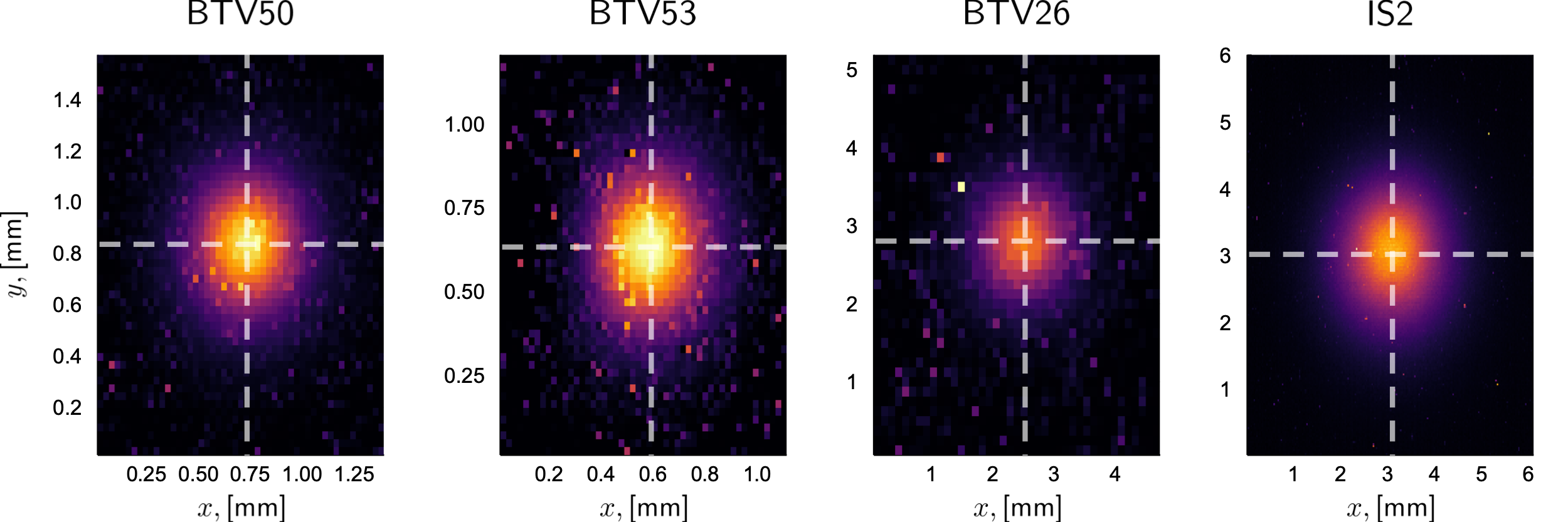 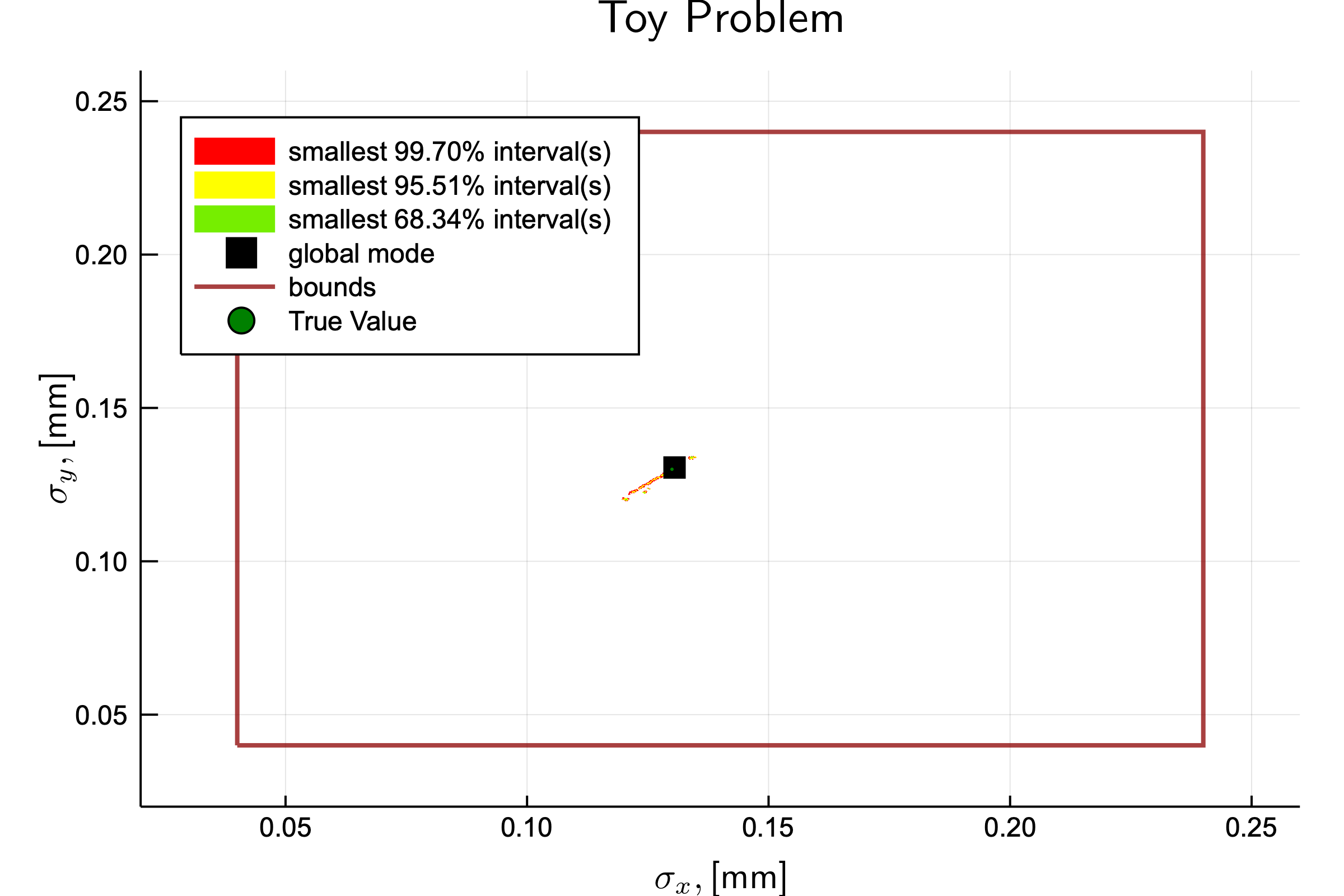 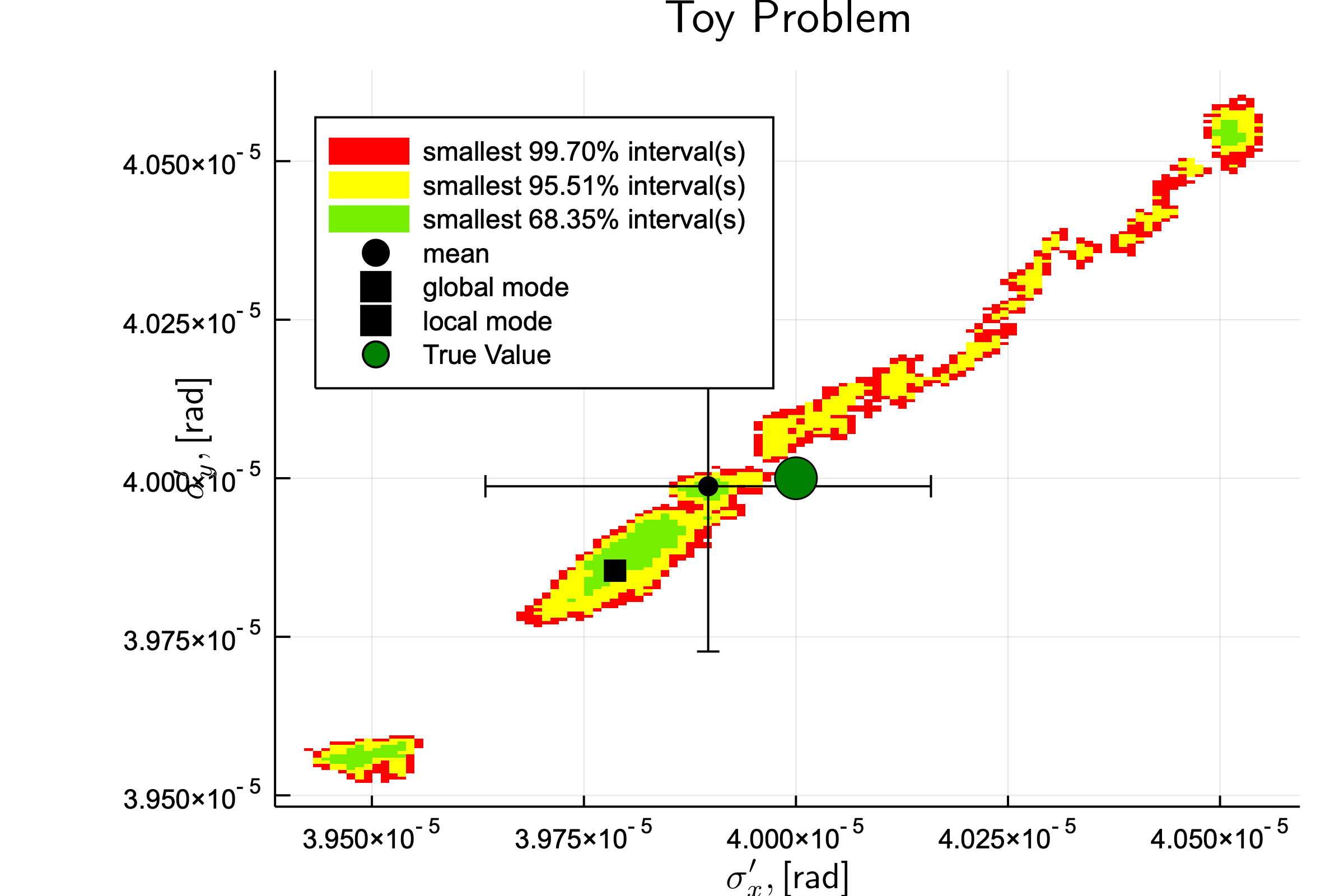 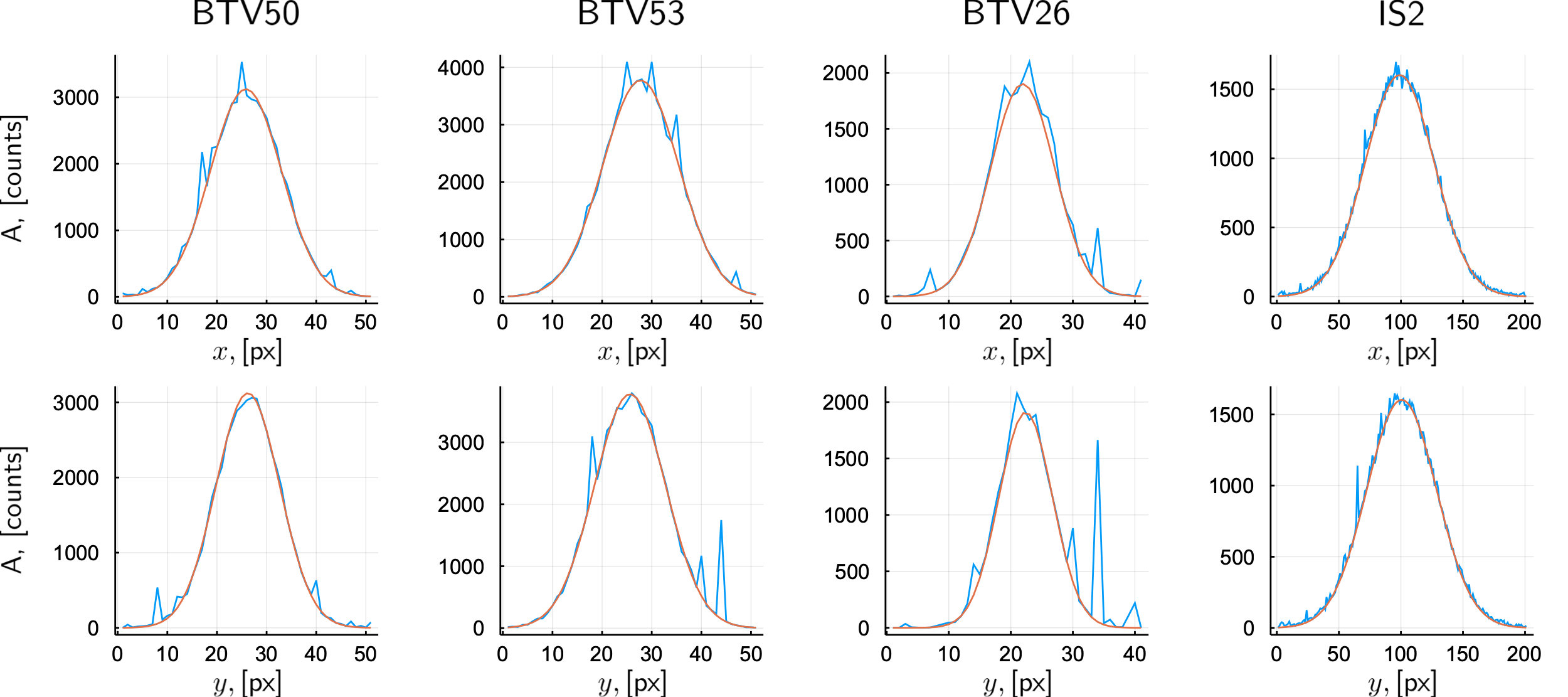 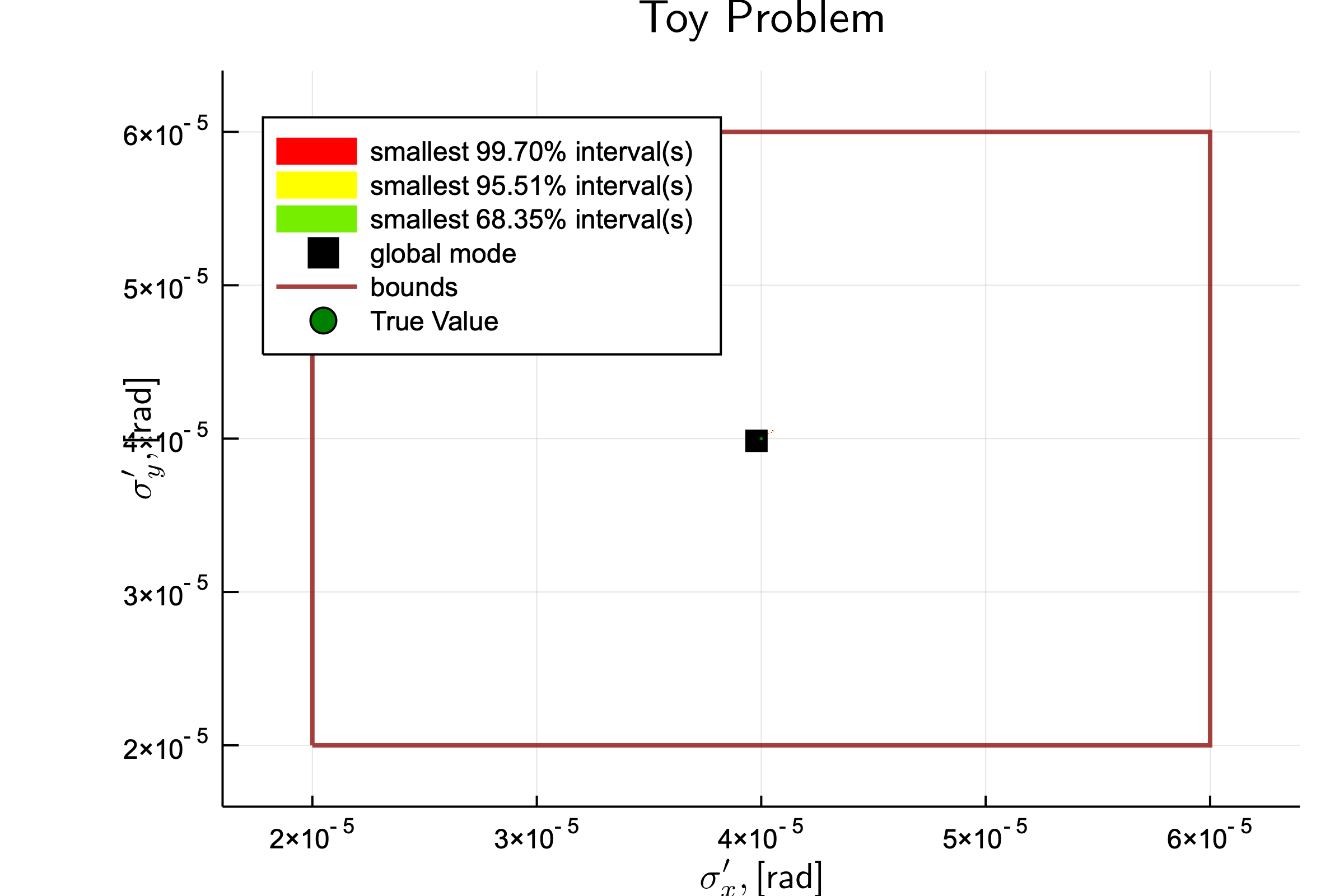 13.08.2019
Application of Parallel MCMC Sampling for Proton Bunch Analysis in the AWAKE Experiment
17
Outline of the Presentation
Statistical analysis 
Bayesian model
Noise & resolution effects
Serial MCMC sampling
Simulated events 
Simulation results
Parallel MCMC sampling
Likelihood parallelization 
Parameter space partitioning 
AHMI algorithm 
Preliminary results
13.08.2019
Application of Parallel MCMC Sampling for Proton Bunch Analysis in the AWAKE Experiment
18
Outline of the Presentation
Statistical analysis 
Bayesian model
Noise & resolution effects
Serial MCMC sampling
Simulated events 
Simulation results
Parallel MCMC sampling
Likelihood parallelization 
Parameter space partitioning 
AHMI algorithm 
Preliminary results
13.08.2019
Application of Parallel MCMC Sampling for Proton Bunch Analysis in the AWAKE Experiment
19
MCMC Parallelization
Thread #1
Thread #2
…
Thread #3
Step 1: Parallelize MCMC sampling using N threads for likelihood evaluation.
Thread #N
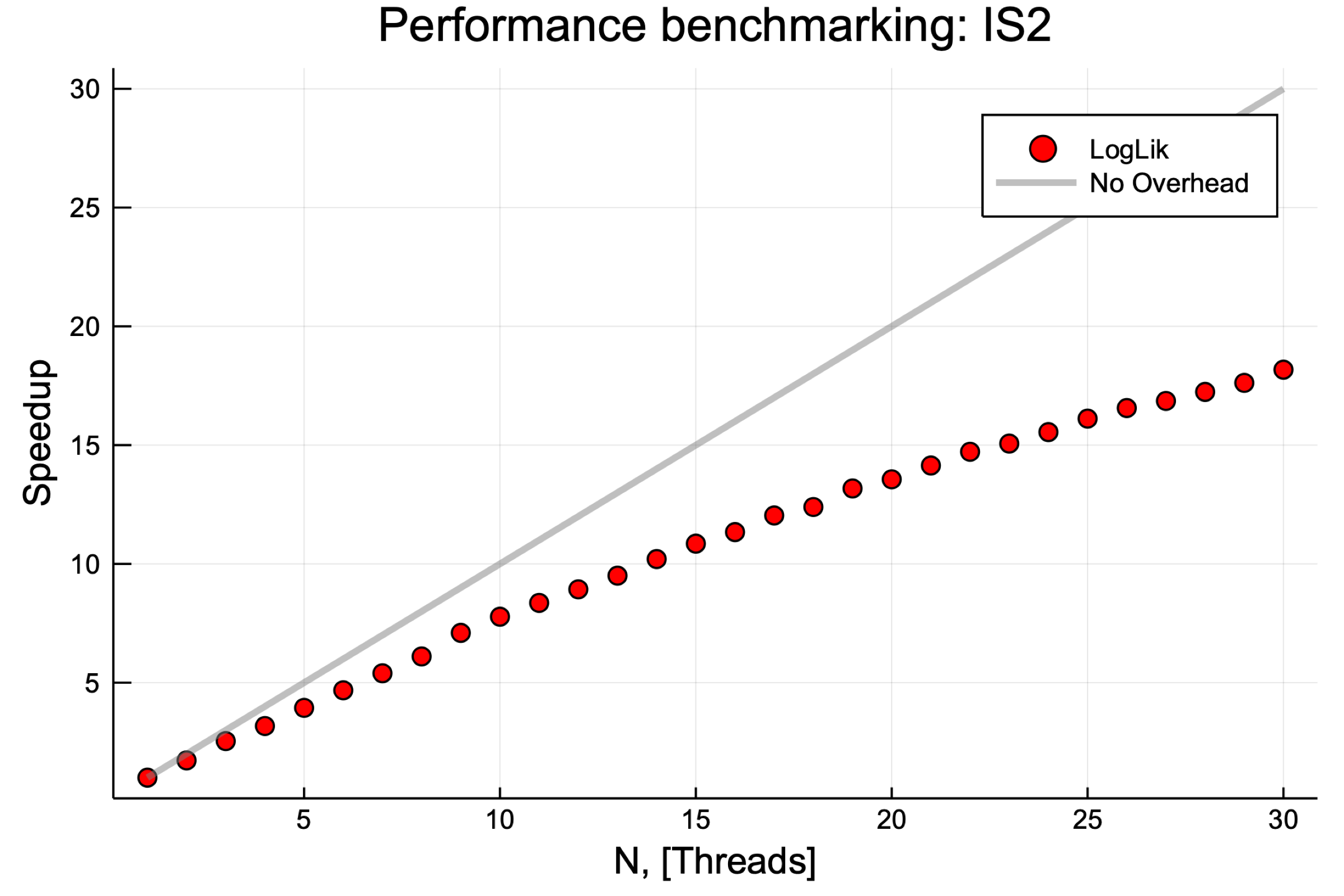 MCMC Chain
Likelihood Evaluation
16 physical cores (32 logical) have been used
The speedup is getting suppressed due to the overhead for a large number of threads. The limit of likelihood parallelization is reached, how to parallelize it further?
13.08.2019
Application of Parallel MCMC Sampling for Proton Bunch Analysis in the AWAKE Experiment
20
MCMC Parallelization
Thread #1
Thread #1
Thread #1
Thread #1
Thread #2
Thread #2
Thread #2
Thread #2
…
…
…
…
Thread #3
Thread #3
Thread #3
Thread #3
Step 2: Parallelize MCMC sampling using P nodes with N threads.
Thread #N
Thread #N
Thread #N
Thread #N
Comp. Node #1
MCMC Chain #1
Control Process
Comp. Node #2
Comp. Node #3
MCMC Chain #P
Distributes work
…
Running many MCMC chains is inefficient due to the long burn-in time. 
How can one use many MPI processes without increasing number of chains?
Comp. Node #P
MPI processes are used to 
sample different MCMC chains.
Thread-parallelization
13.08.2019
Application of Parallel MCMC Sampling for Proton Bunch Analysis in the AWAKE Experiment
21
MCMC Parallelization
Thread #1
Thread #2
Step 3: Parallelize MCMC sampling using P nodes, M subspaces and N threads.
Thread #3
…
Thread #N
Comp. Node #1
Subspace #1
Chain #1
Comp. Node #2
Subspace #2
Comp. Node #3
Subspace #3
Control Process
Comp. Node #4
Subspace #4
Chain #2
Comp. Node #5
Subspace #1
Distributes work
The AHMI technique should be used to reweight 
samples obtained from the different subspaces
Comp. Node #6
Subspace #2
…
Chain #K
Thread-parallelization
Comp. Node #P
Subspace #M
MPI processes are used to 
sample different subspaces of MCMC chains
13.08.2019
Application of Parallel MCMC Sampling for Proton Bunch Analysis in the AWAKE Experiment
22
AHMI Algorithm
Samples from different subspaces can be reweighted by integrating over subspaces using Adaptive Harmonic Mean Algorithm (AHMI) [A.Caldwell, R.C. Schick, O.Schulz, M.Szalay  arXiv:1808.08051] implemented in BAT.jl:
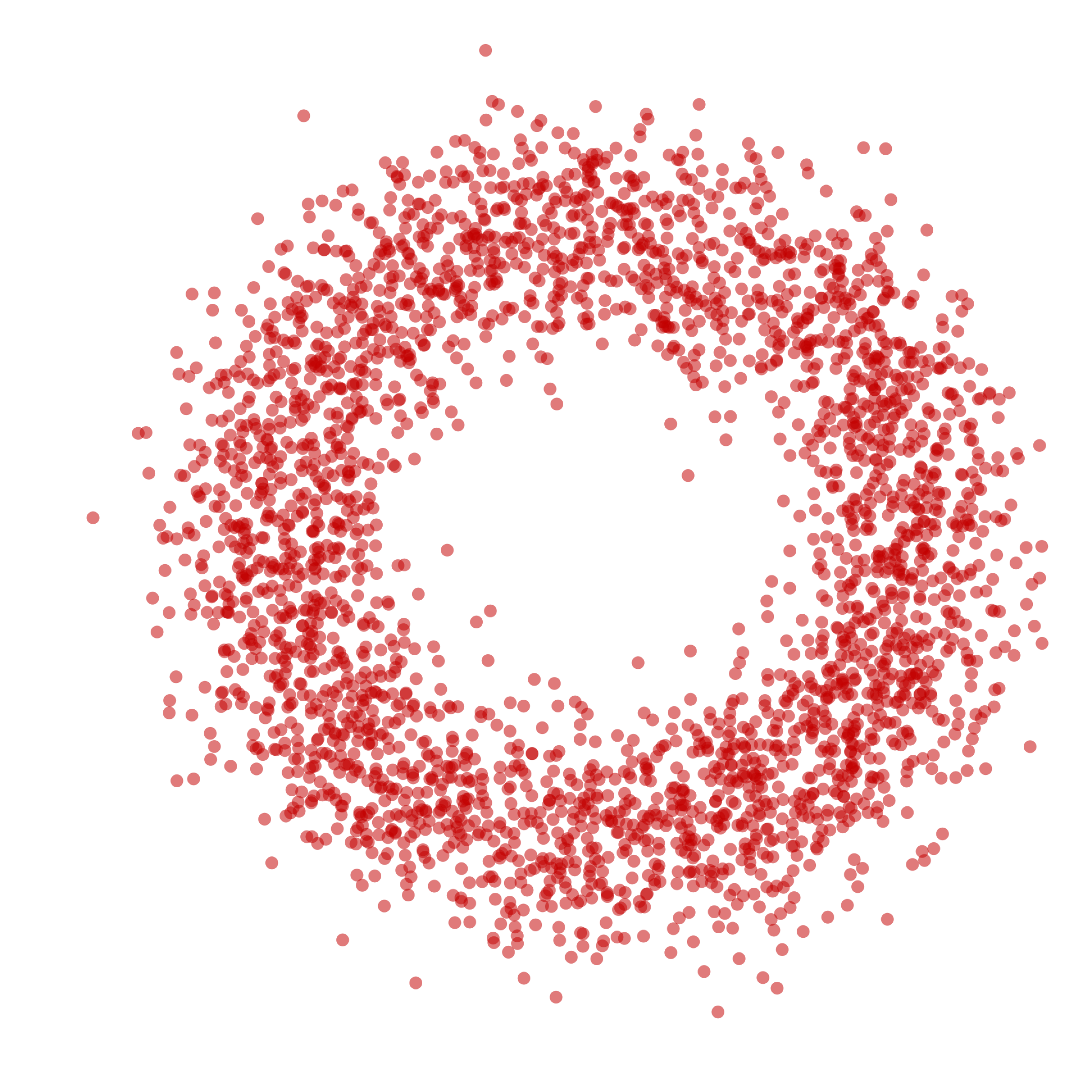 13.08.2019
Application of Parallel MCMC Sampling for Proton Bunch Analysis in the AWAKE Experiment
23
AHMI Algorithm
Samples from different subspaces can be reweighted by integrating over subspaces using Adaptive Harmonic Mean Algorithm (AHMI) [A.Caldwell, R.C. Schick, O.Schulz, M.Szalay  arXiv:1808.08051] implemented in BAT.jl:
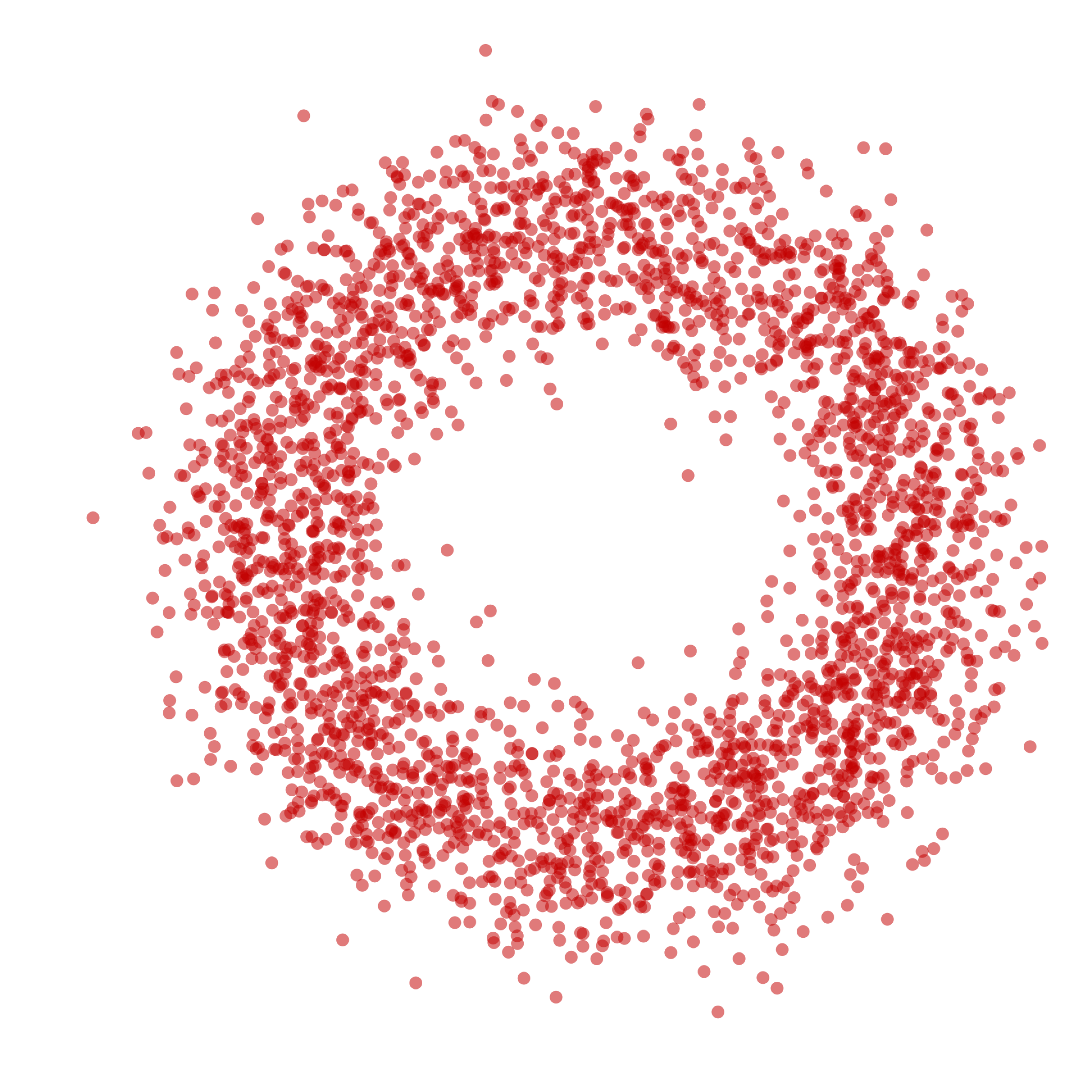 13.08.2019
Application of Parallel MCMC Sampling for Proton Bunch Analysis in the AWAKE Experiment
24
AHMI Algorithm
Samples from different subspaces can be reweighted by integrating over subspaces using Adaptive Harmonic Mean Algorithm (AHMI) [A.Caldwell, R.C. Schick, O.Schulz, M.Szalay  arXiv:1808.08051] implemented in BAT.jl:
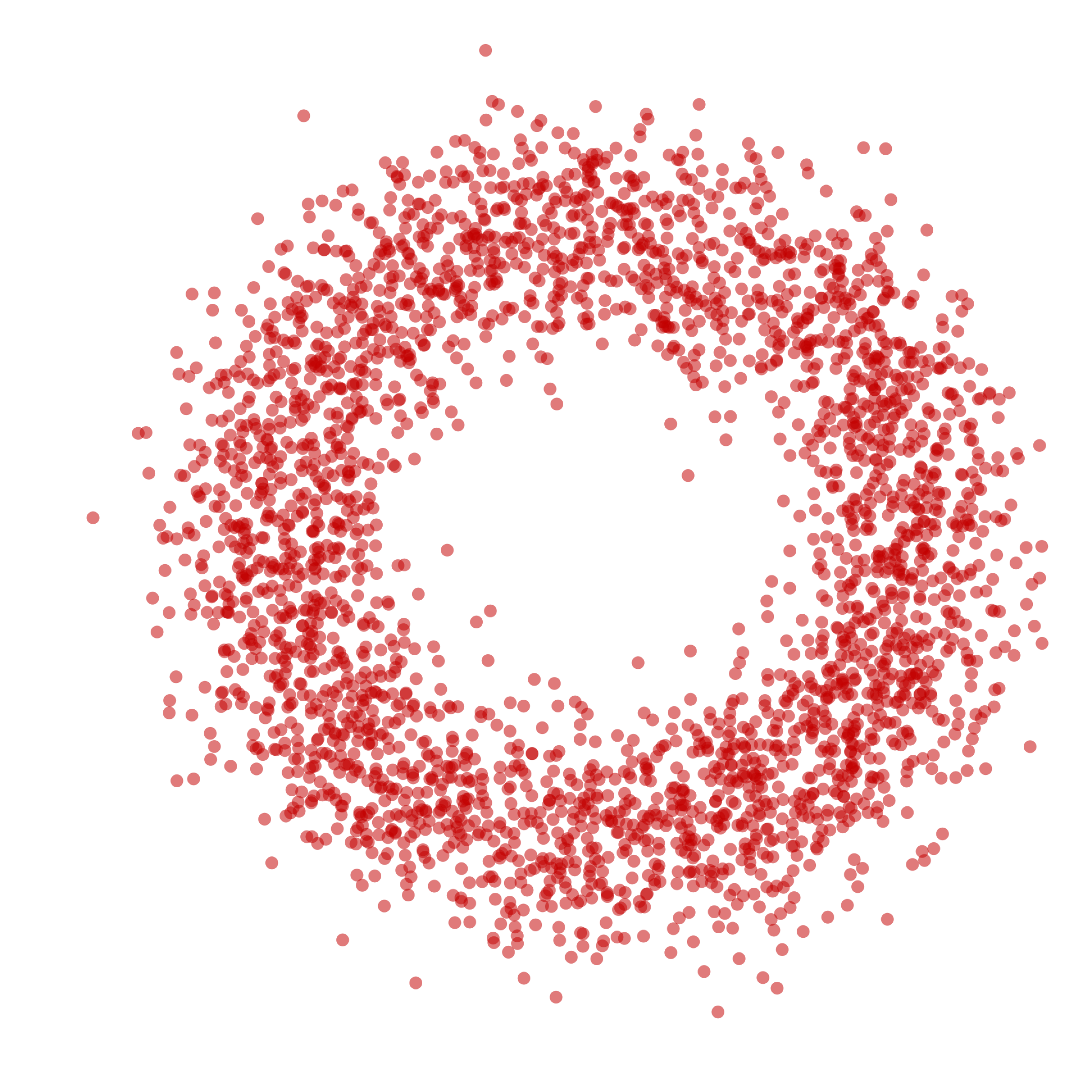 13.08.2019
Application of Parallel MCMC Sampling for Proton Bunch Analysis in the AWAKE Experiment
25
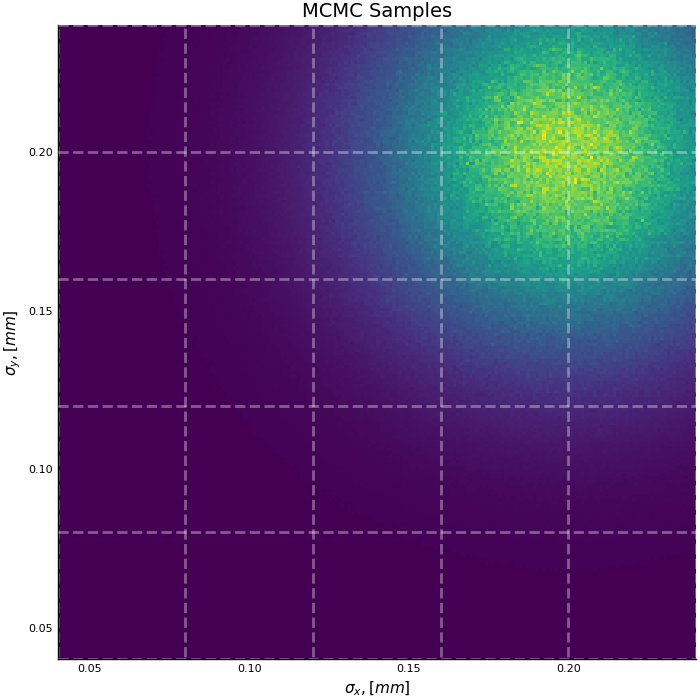 MCMC Parallelization
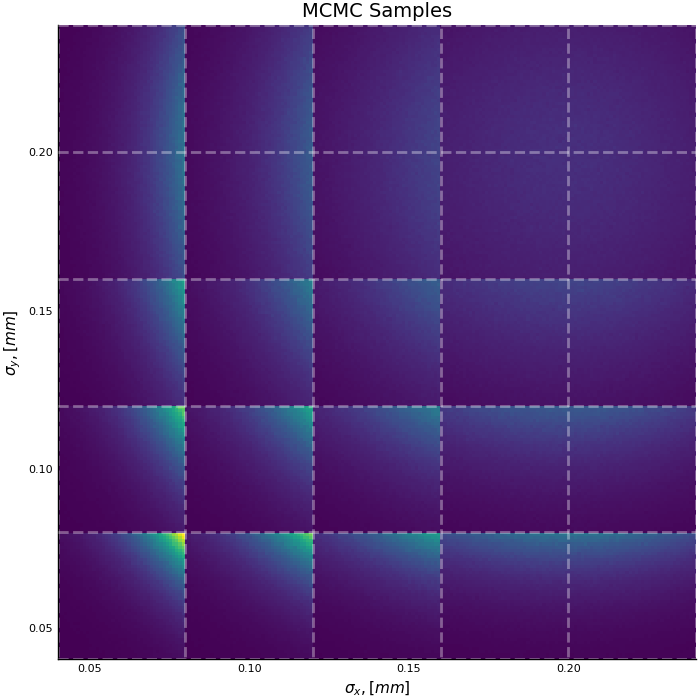 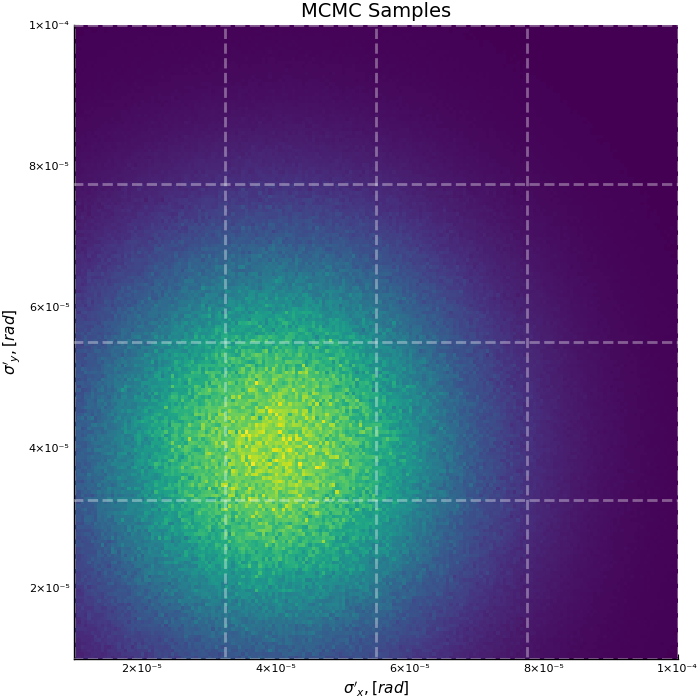 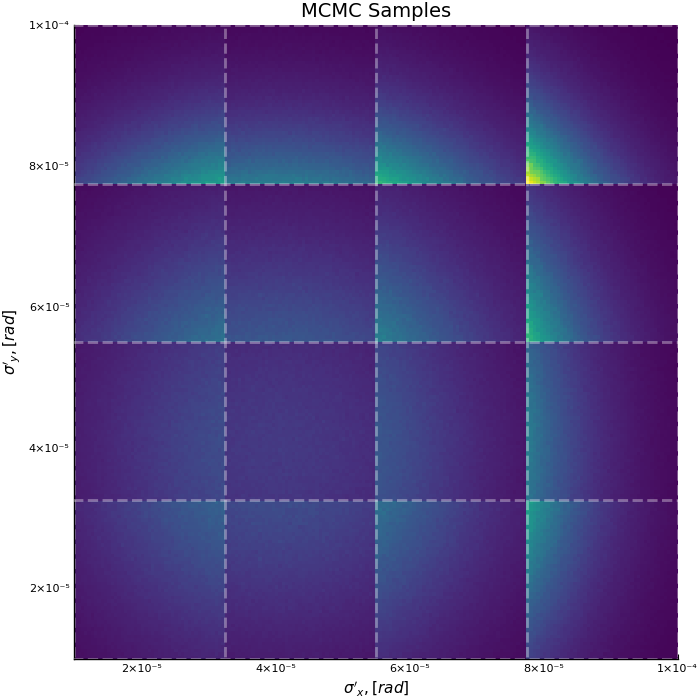 13.08.2019
Application of Parallel MCMC Sampling for Proton Bunch Analysis in the AWAKE Experiment
26
MCMC Parallelization
Parallelization example for 13D Gaussian distribution:
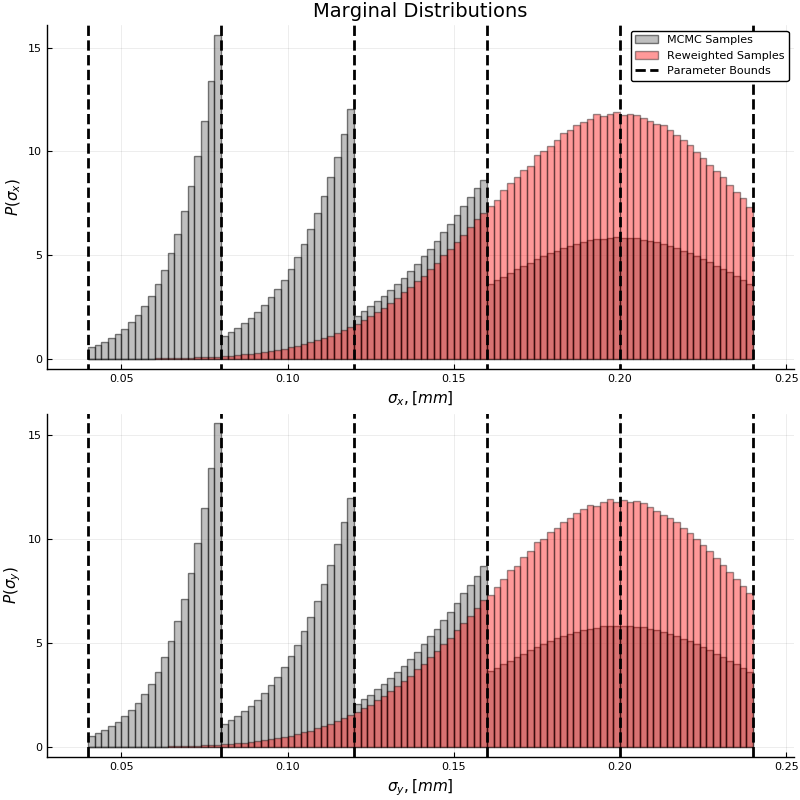 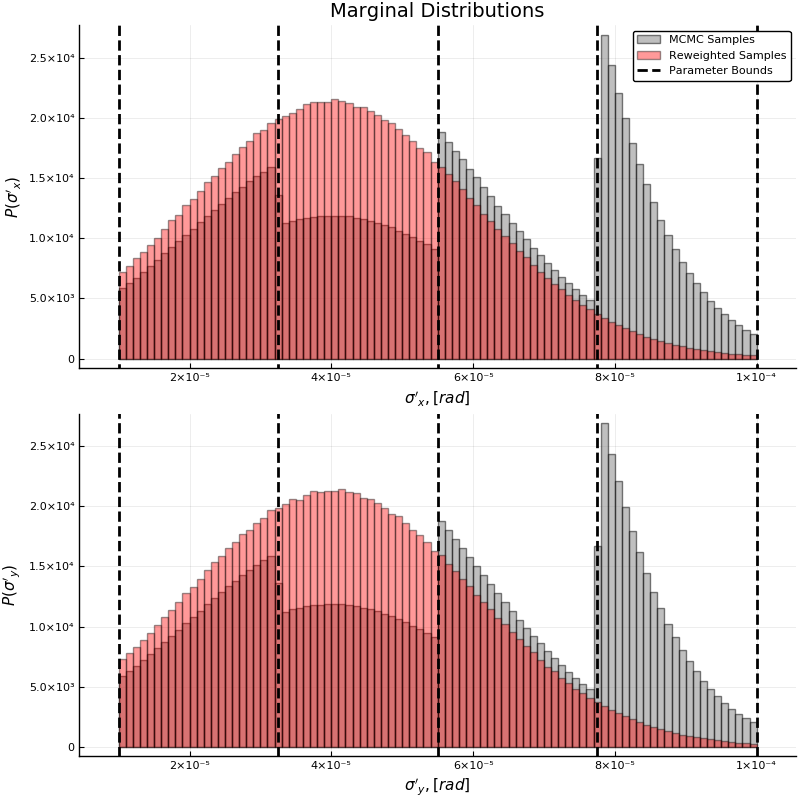 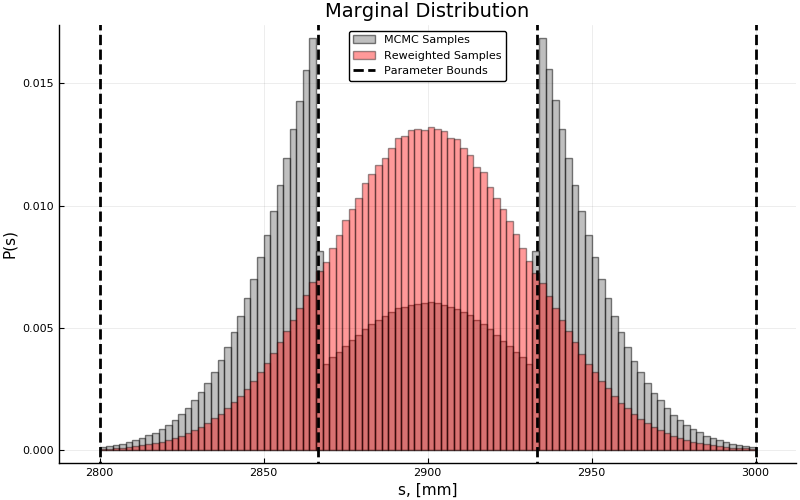 13.08.2019
Application of Parallel MCMC Sampling for Proton Bunch Analysis in the AWAKE Experiment
27
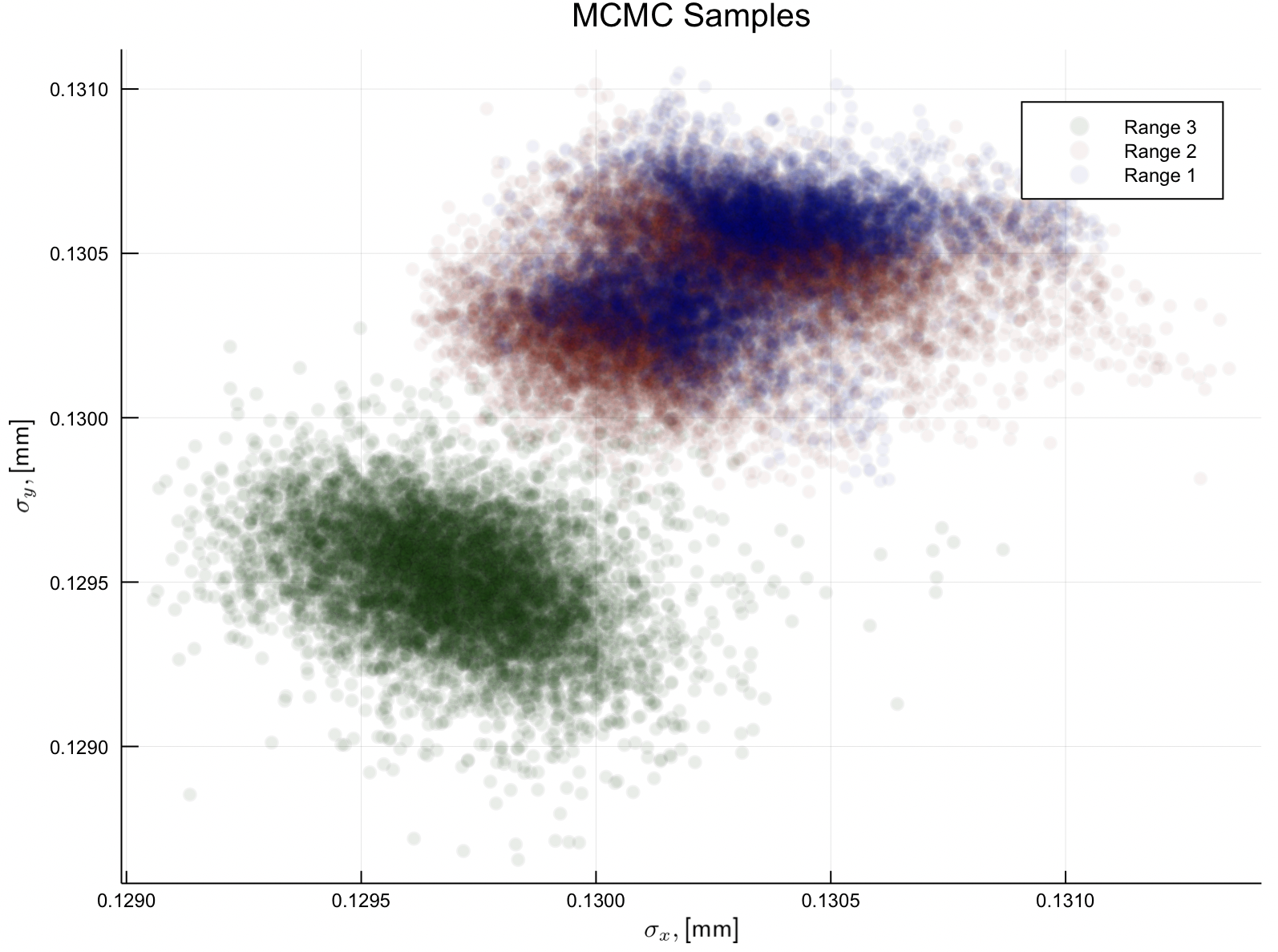 MCMC Parallelization
Simulated event analysis (in progress): Divide waist position by multiple regions and compute normalization integrals at each slice:
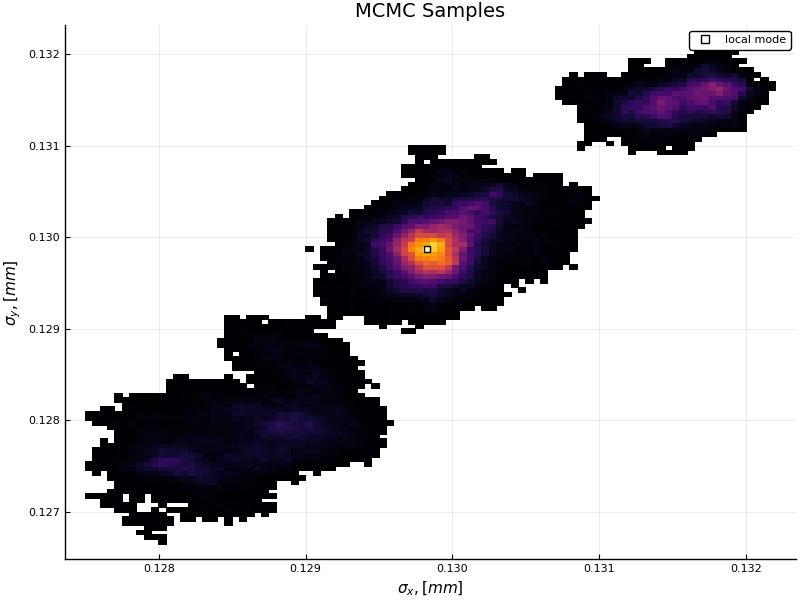 Subspace #3
Subspace #2
Subspace #1
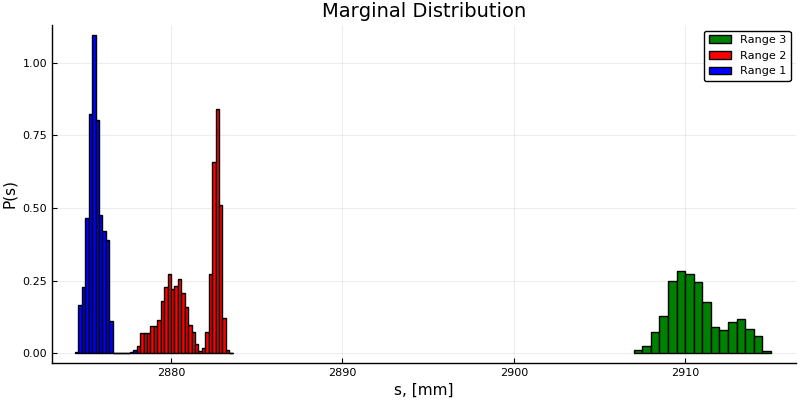 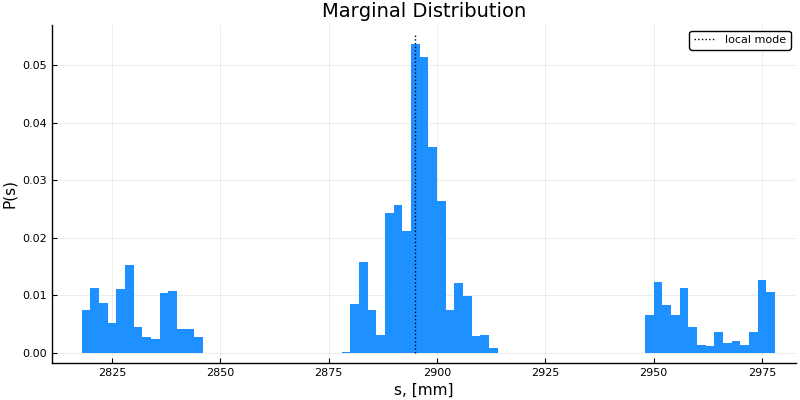 13.08.2019
Application of Parallel MCMC Sampling for Proton Bunch Analysis in the AWAKE Experiment
28
Summary
Milestones:
It has been demonstrated that noise and resolution effects introduce important correction to the proton bunch parameters and MCMC simulations allows determining them. 
Serial MCMC sampling is very time-consuming. 
It has been demonstrated that the AHMI integration algorithm allows normalizing correctly samples in 13D parameter space (for normal distribution) and this technique can be used to parallelize MCMC sampling by partitioning parameter space.

Further plans: 
Test parallelization algorithm by using the full likelihood (include all cameras).
Develop an algorithm to partition efficiently parameter space.
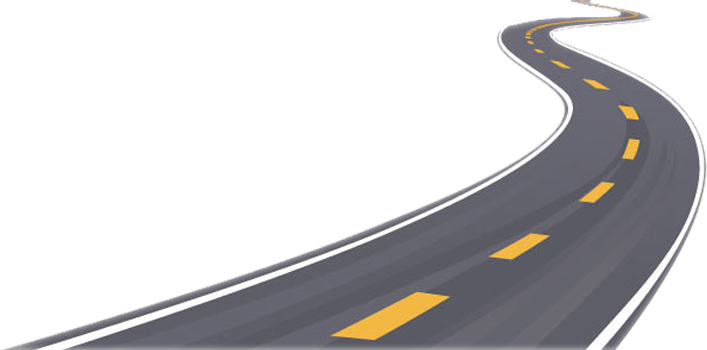 13.08.2019
Application of Parallel MCMC Sampling for Proton Bunch Analysis in the AWAKE Experiment
29
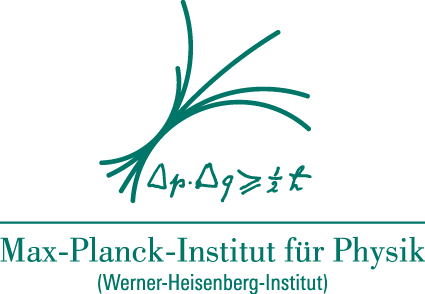 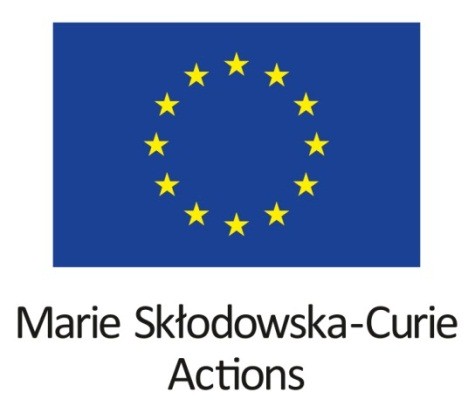 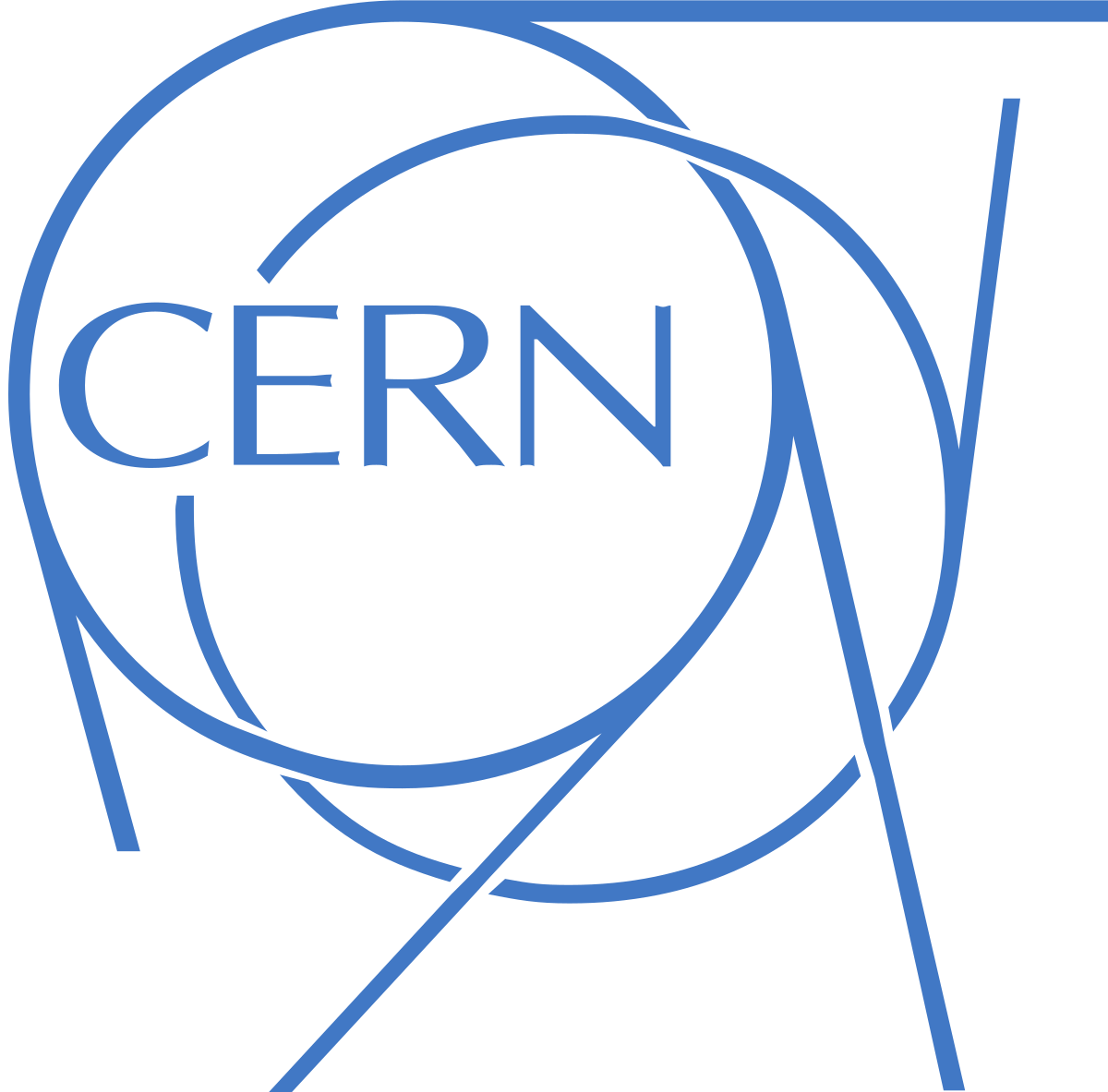 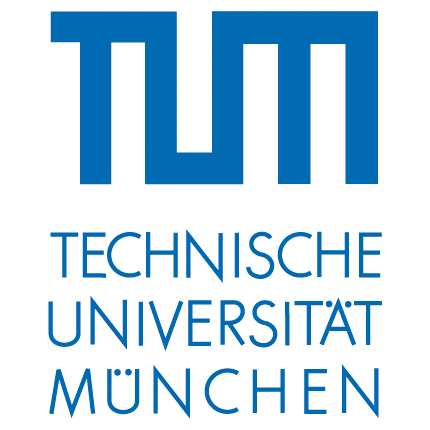 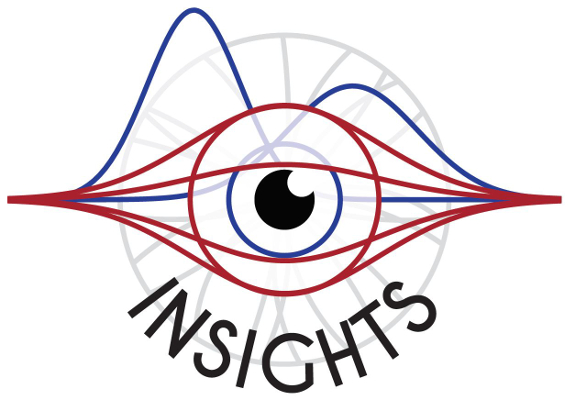 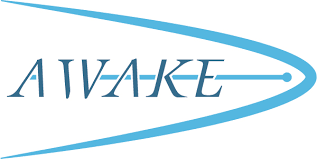 Acknowledgments
Project supervisor:  Allen Caldwell
C2PAP supervisor: Jovan Mitrevski
Co-Supervisor: Oliver Schulz
Members of the AWAKE & C2PAP.

This project has received funding from the European Union’s Framework Programme for Research and Innovation Horizon 2020 (2014-2020) under the Marie Sklodowska-Curie Grant Agreement No.765710.
13.08.2019
Application of Parallel MCMC Sampling for Proton Bunch Analysis in the AWAKE Experiment
30
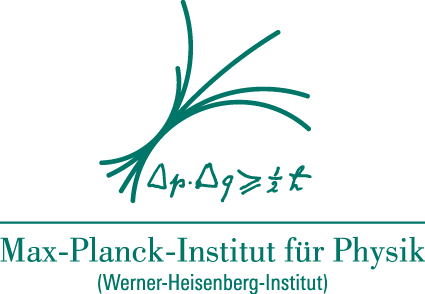 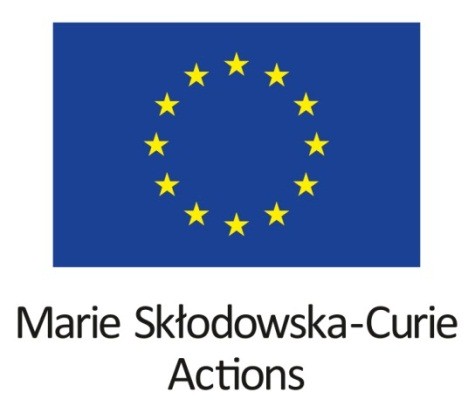 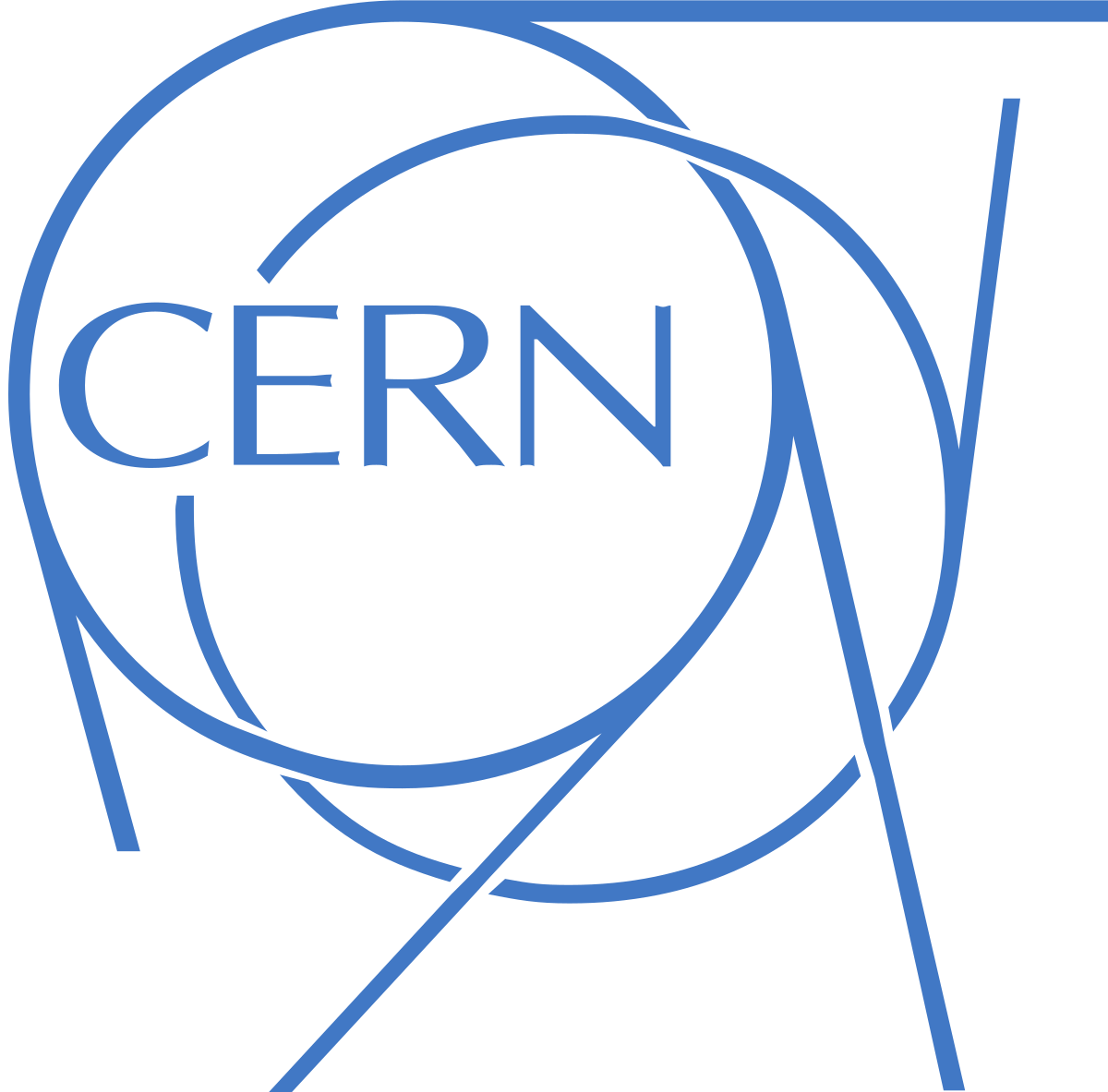 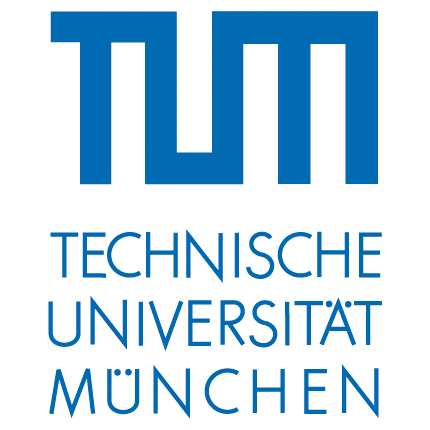 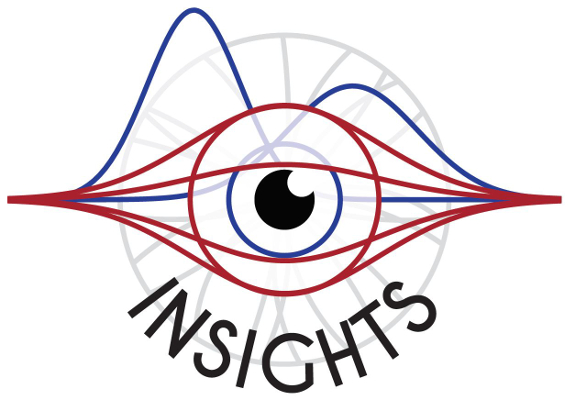 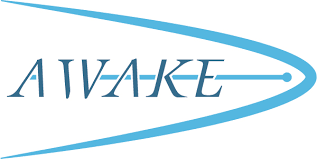 Thank You for Your Attention
13.08.2019
Application of Parallel MCMC Sampling for Proton Bunch Analysis in the AWAKE Experiment
31